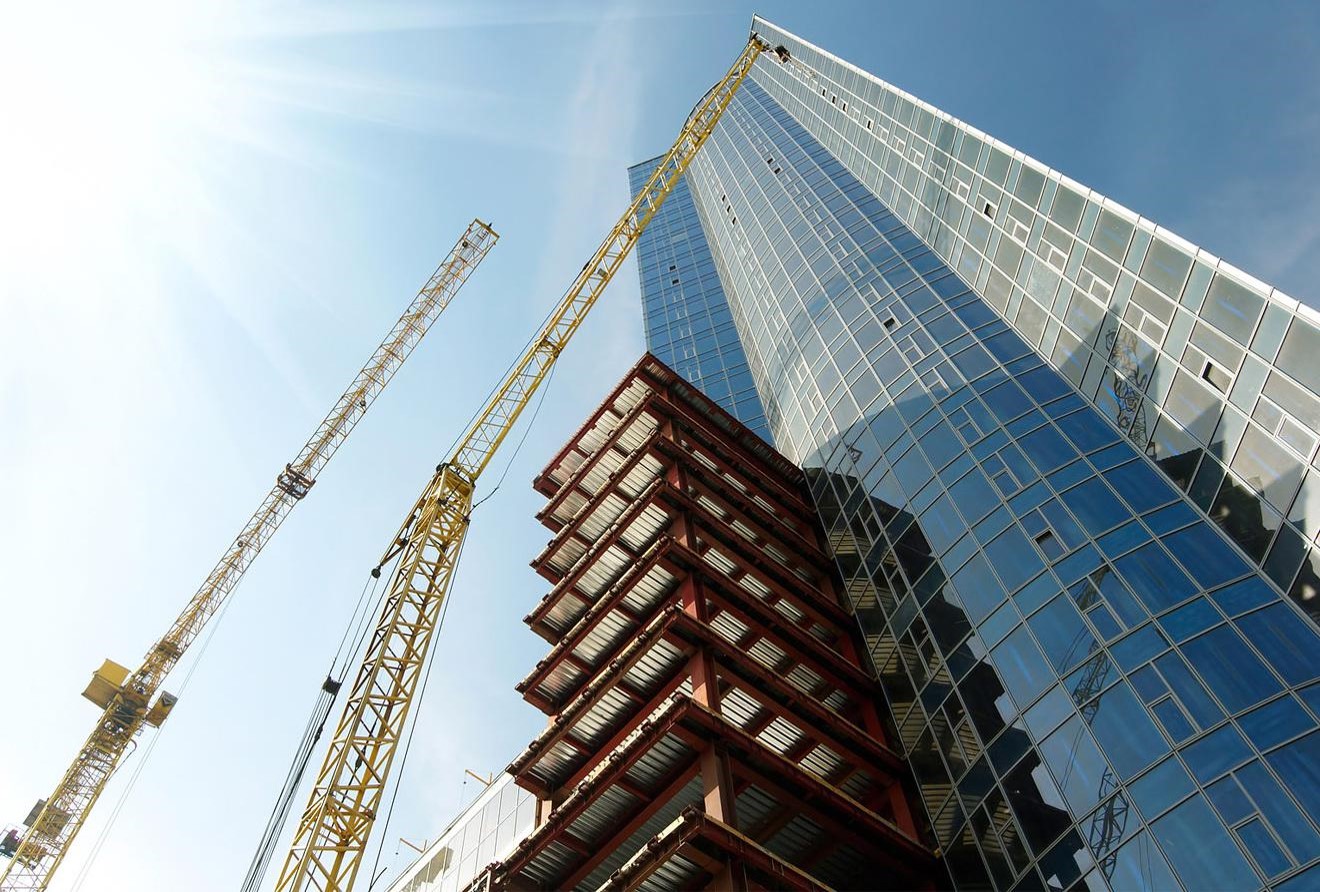 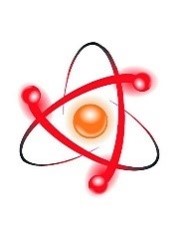 ООО НЕЗАВИСИМАЯ ИНЖИНИРИНГОВАЯ КОМПАНИЯ
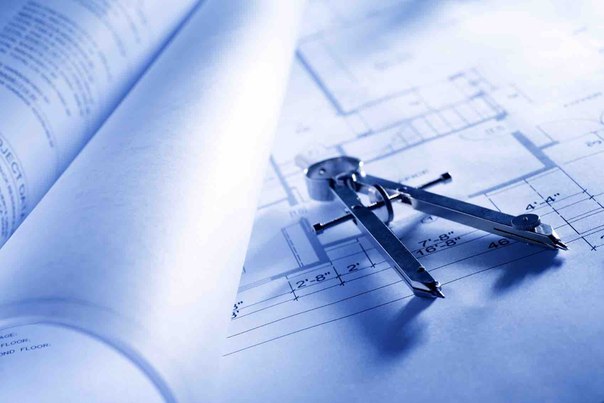 Наша компания выполняет полный цикл проектно-изыскательских работ под ключ:
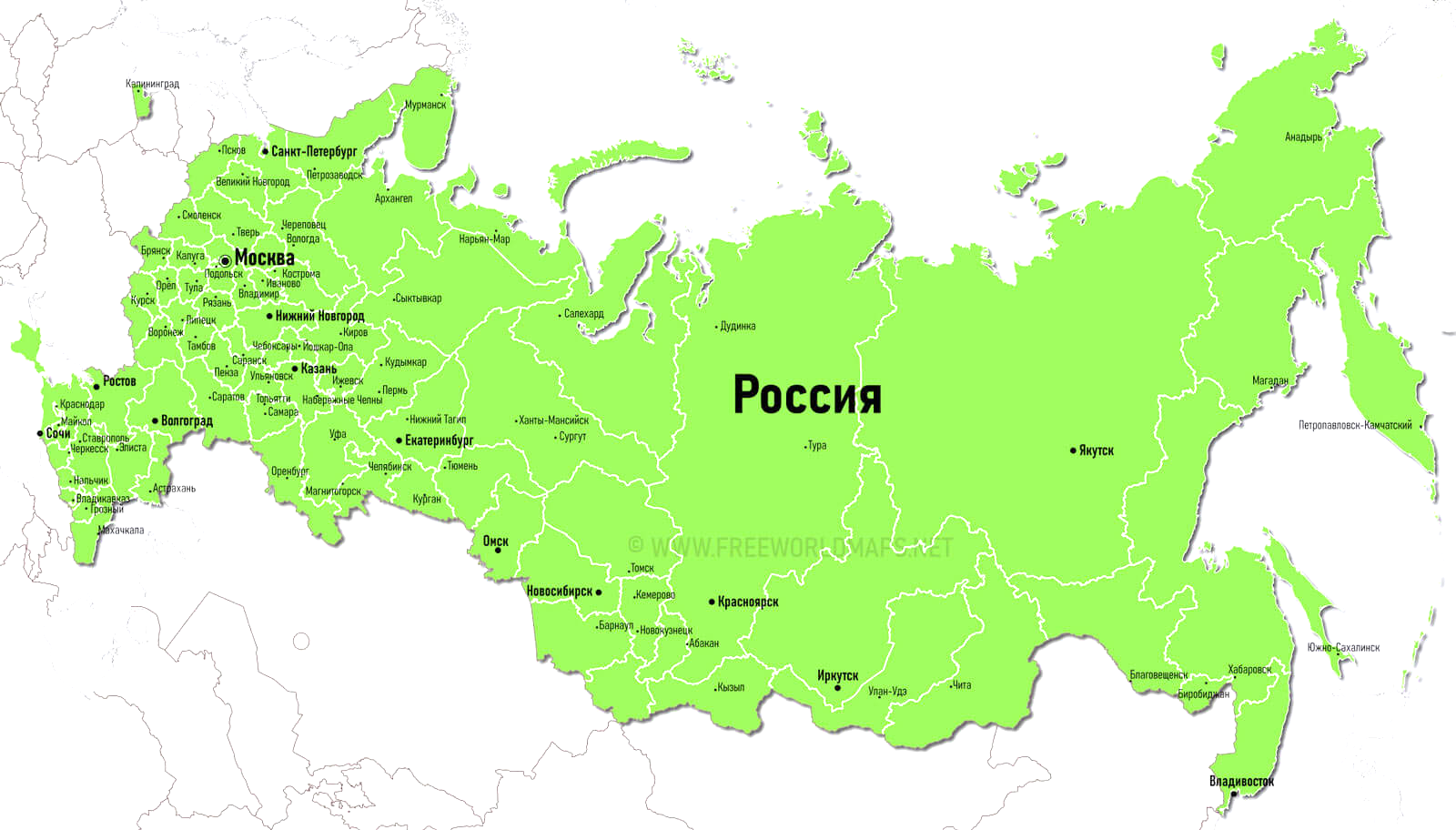 География проектов
Наши Заказчики
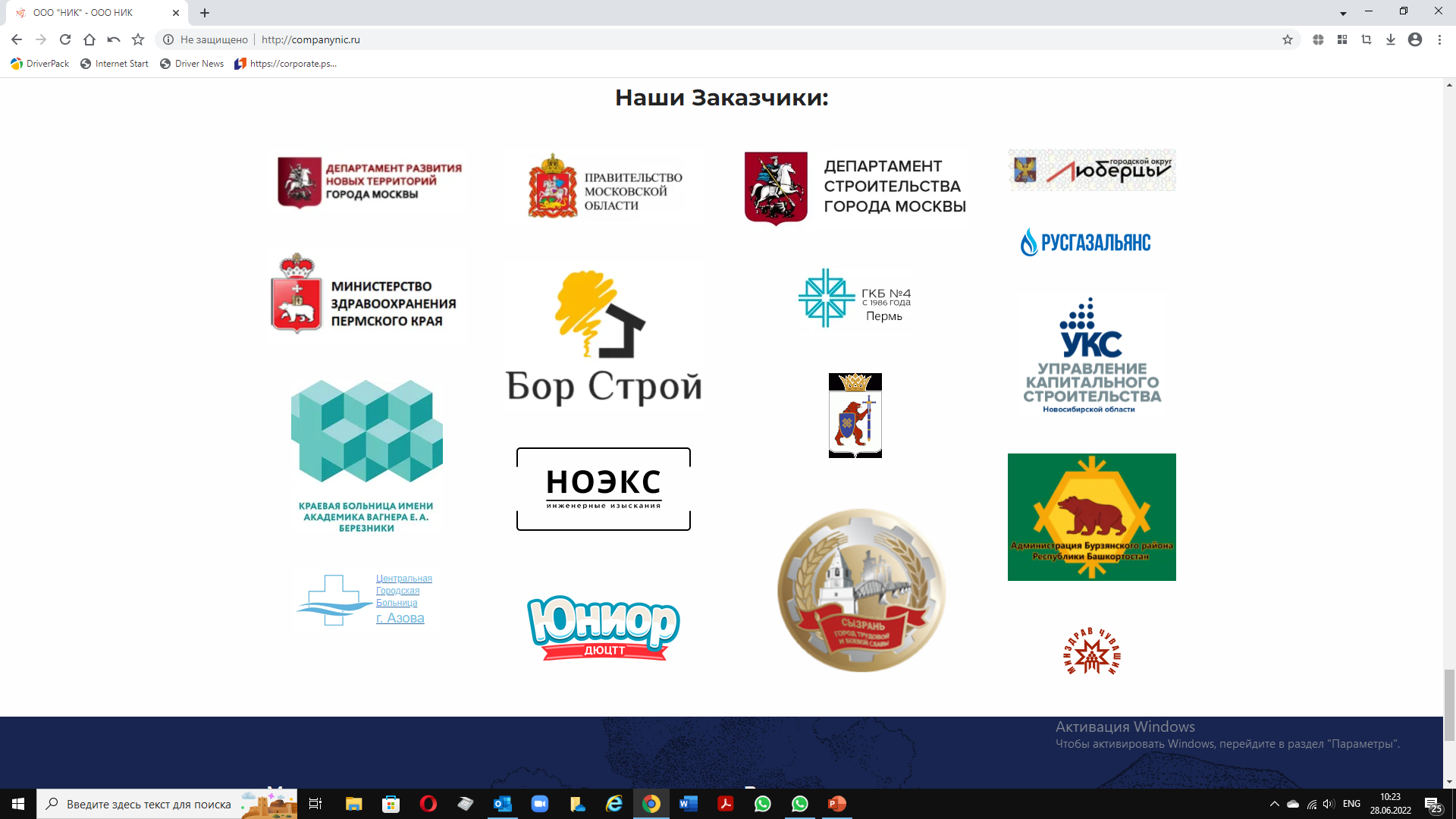 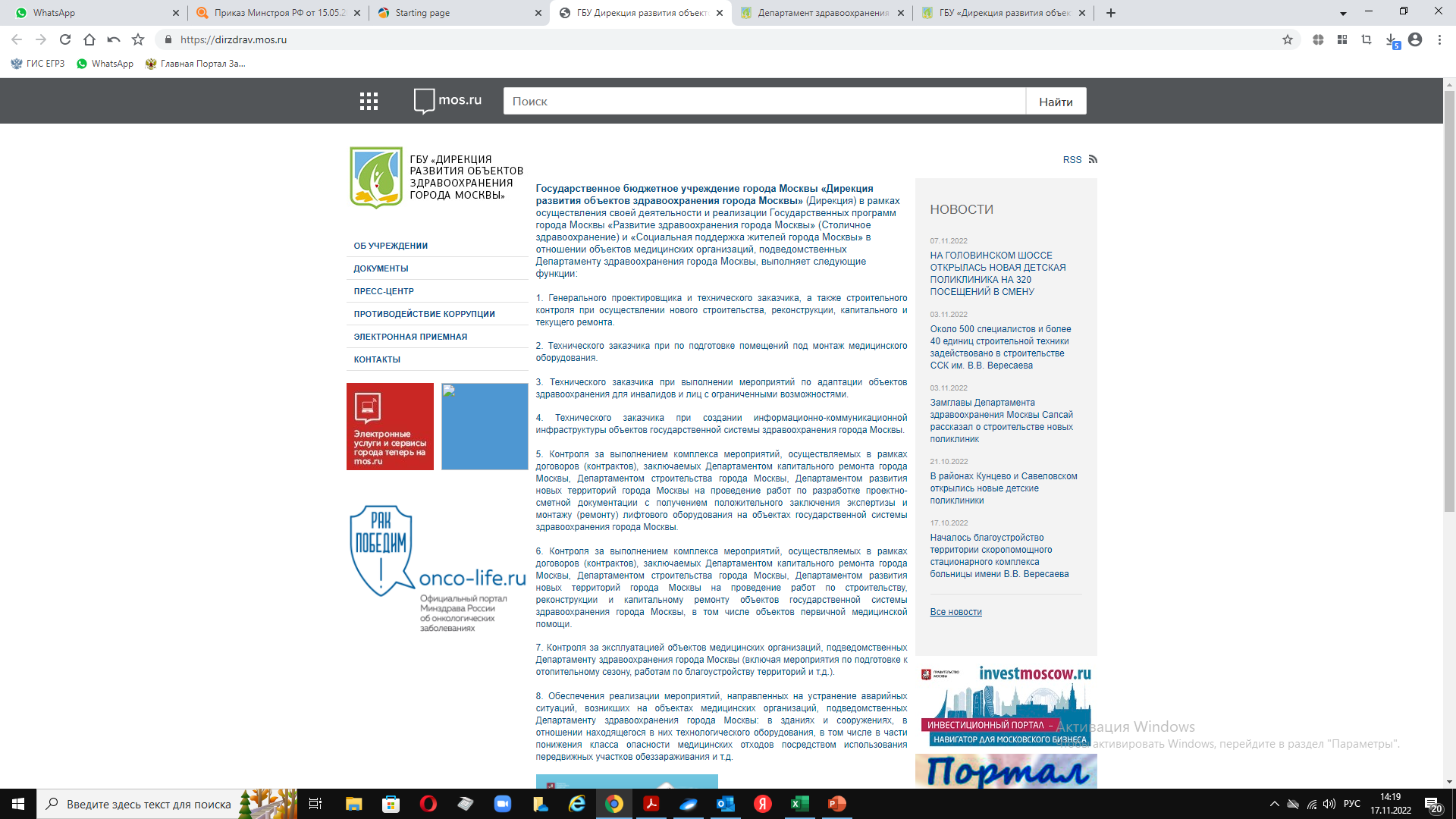 Наши Заказчики
ГБУ "Главстрой Республики Татарстан"
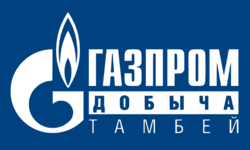 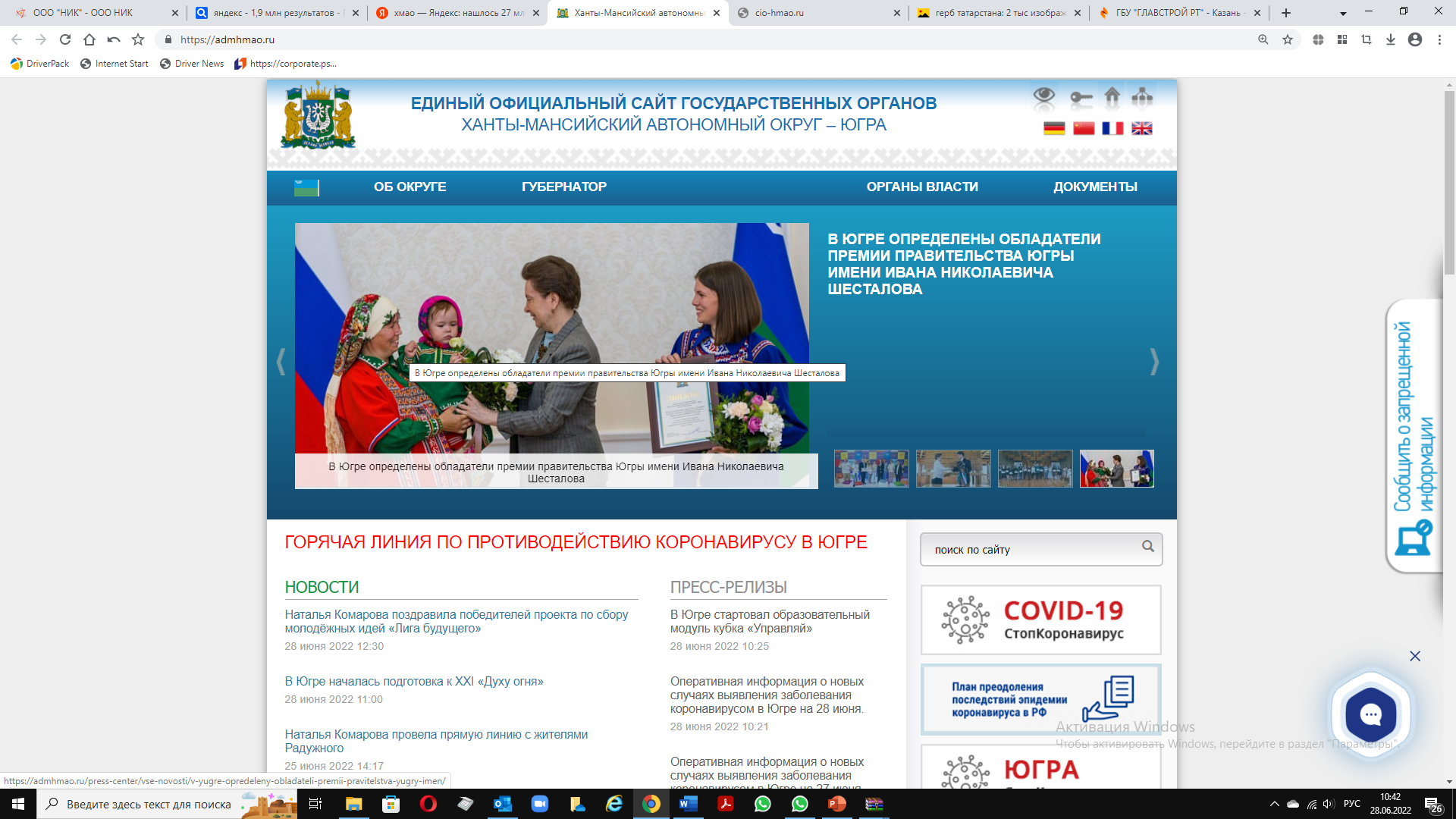 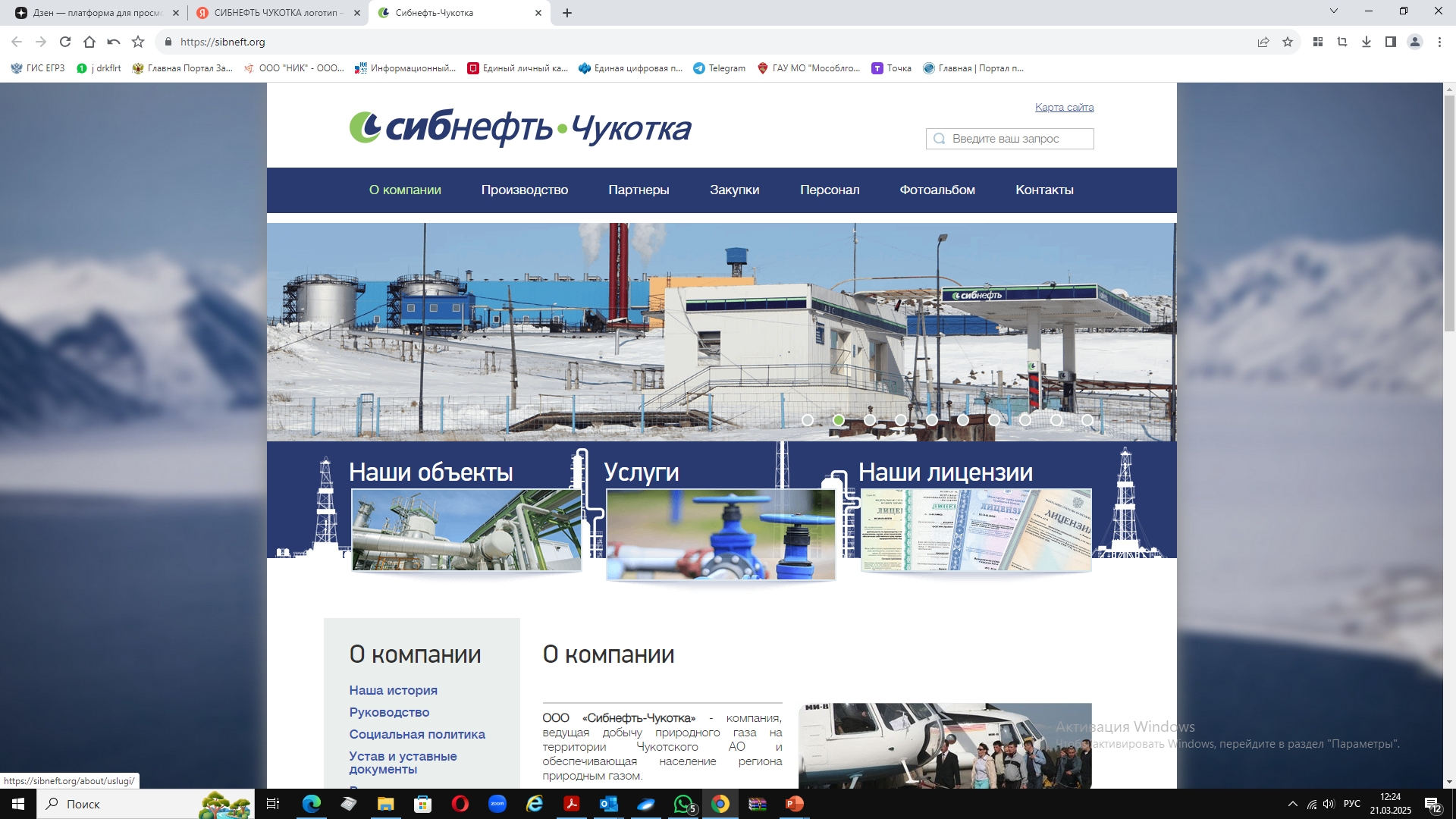 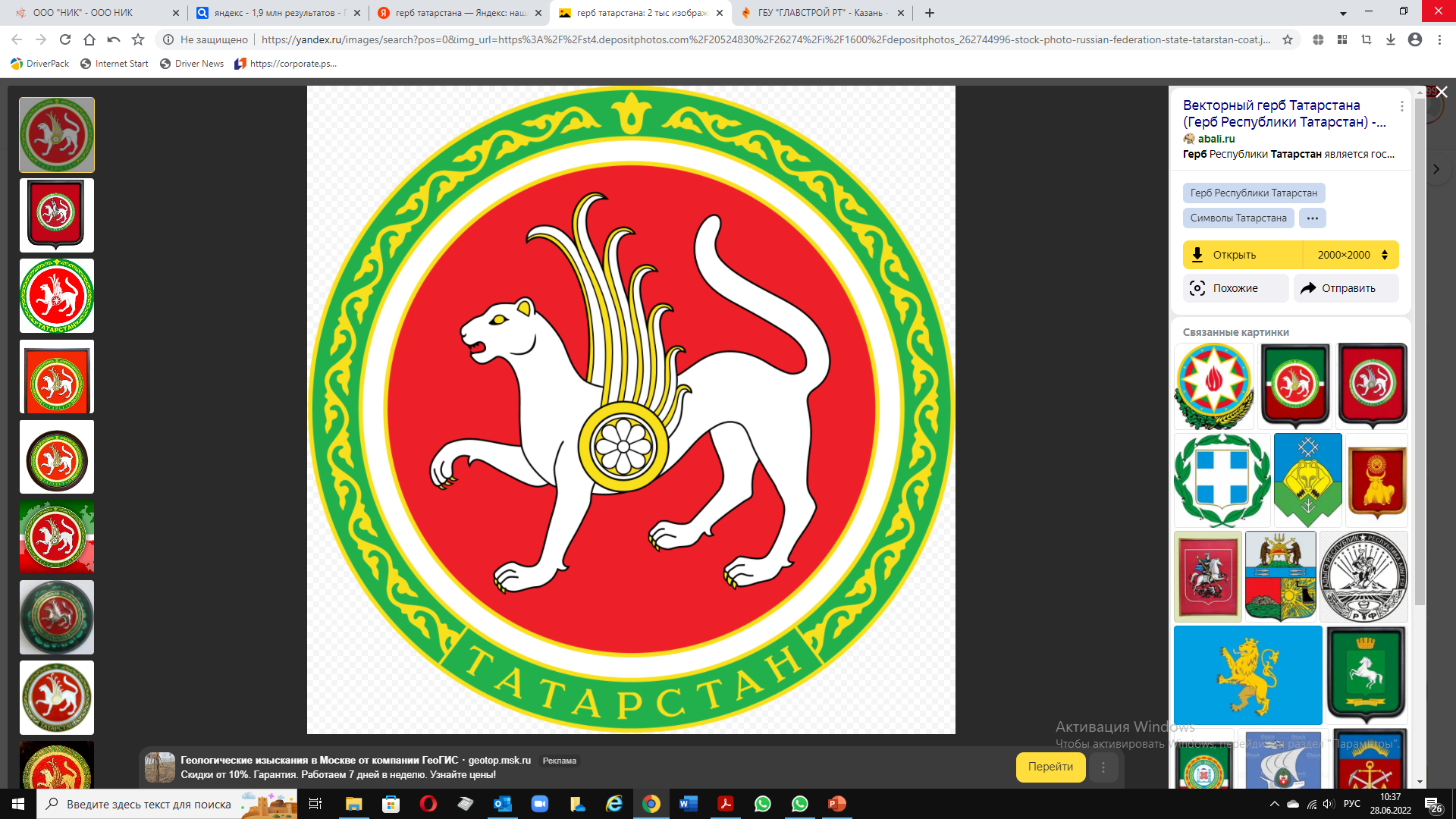 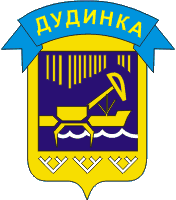 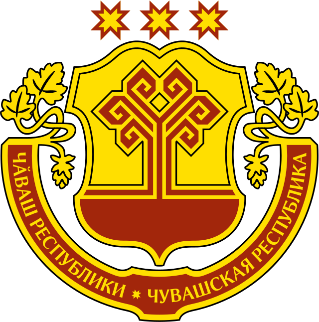 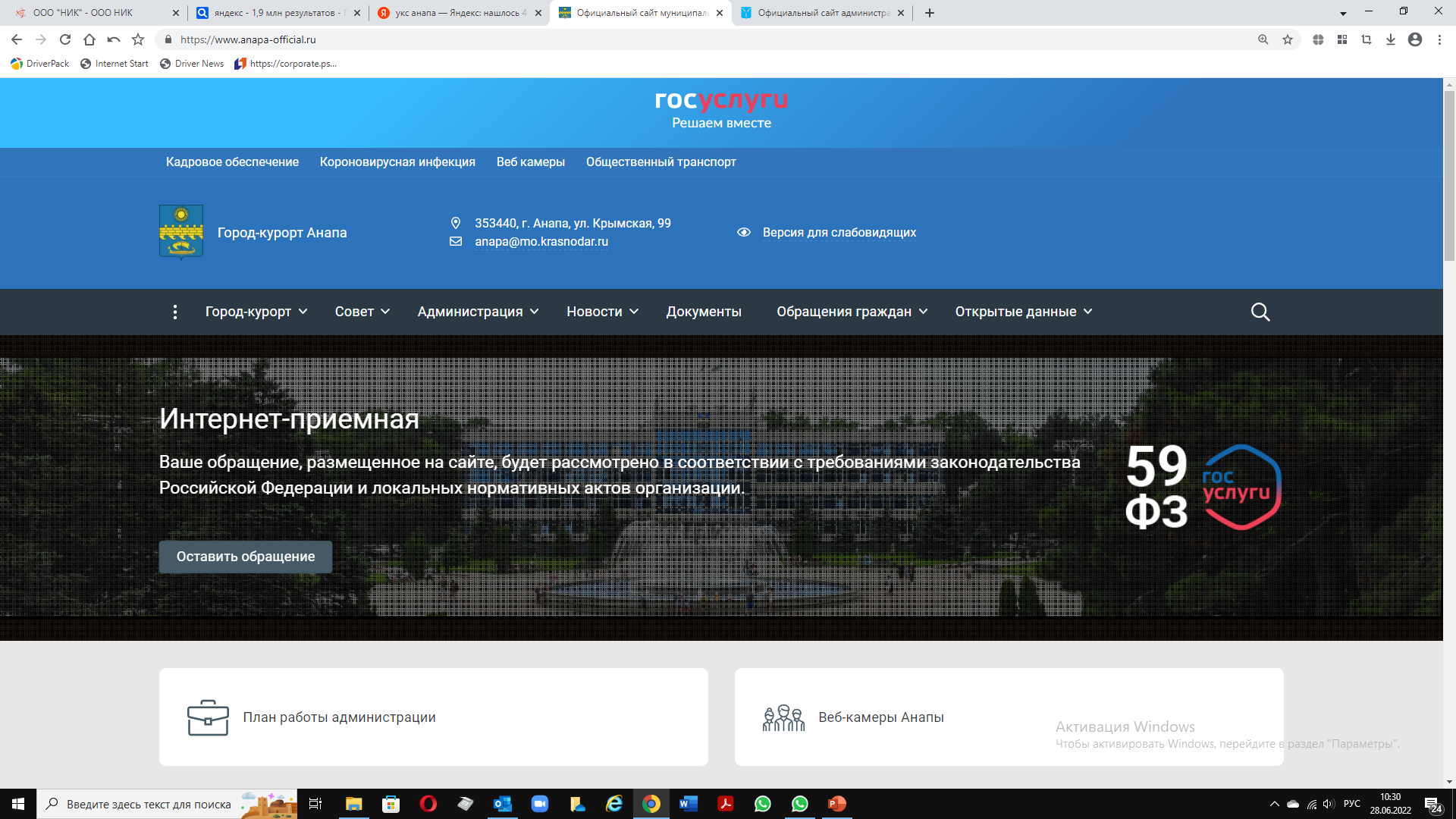 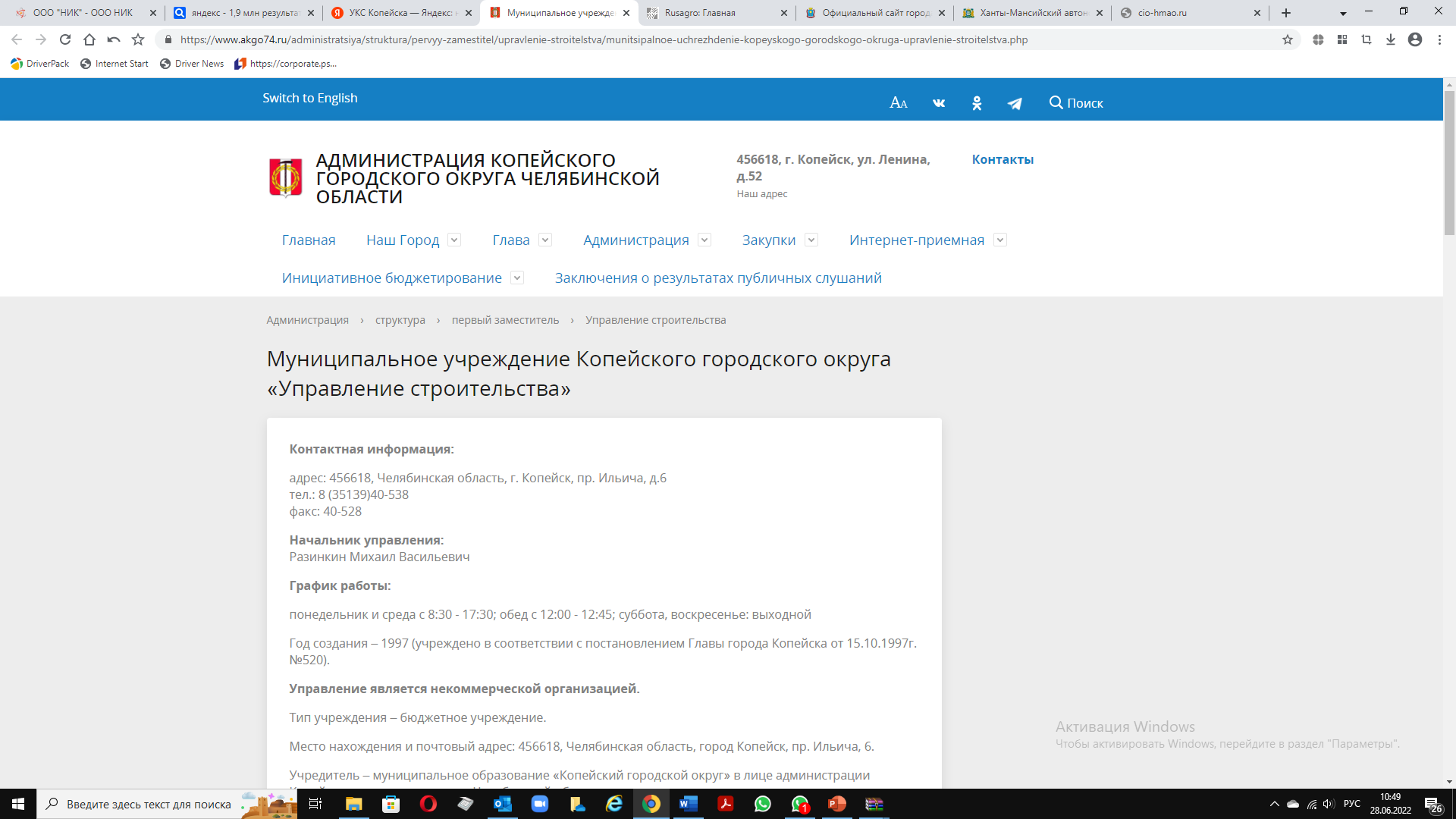 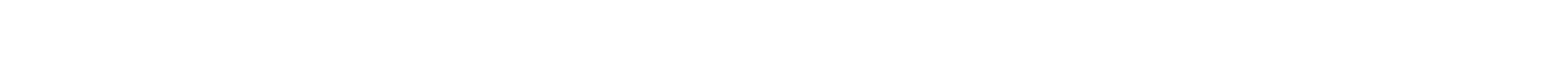 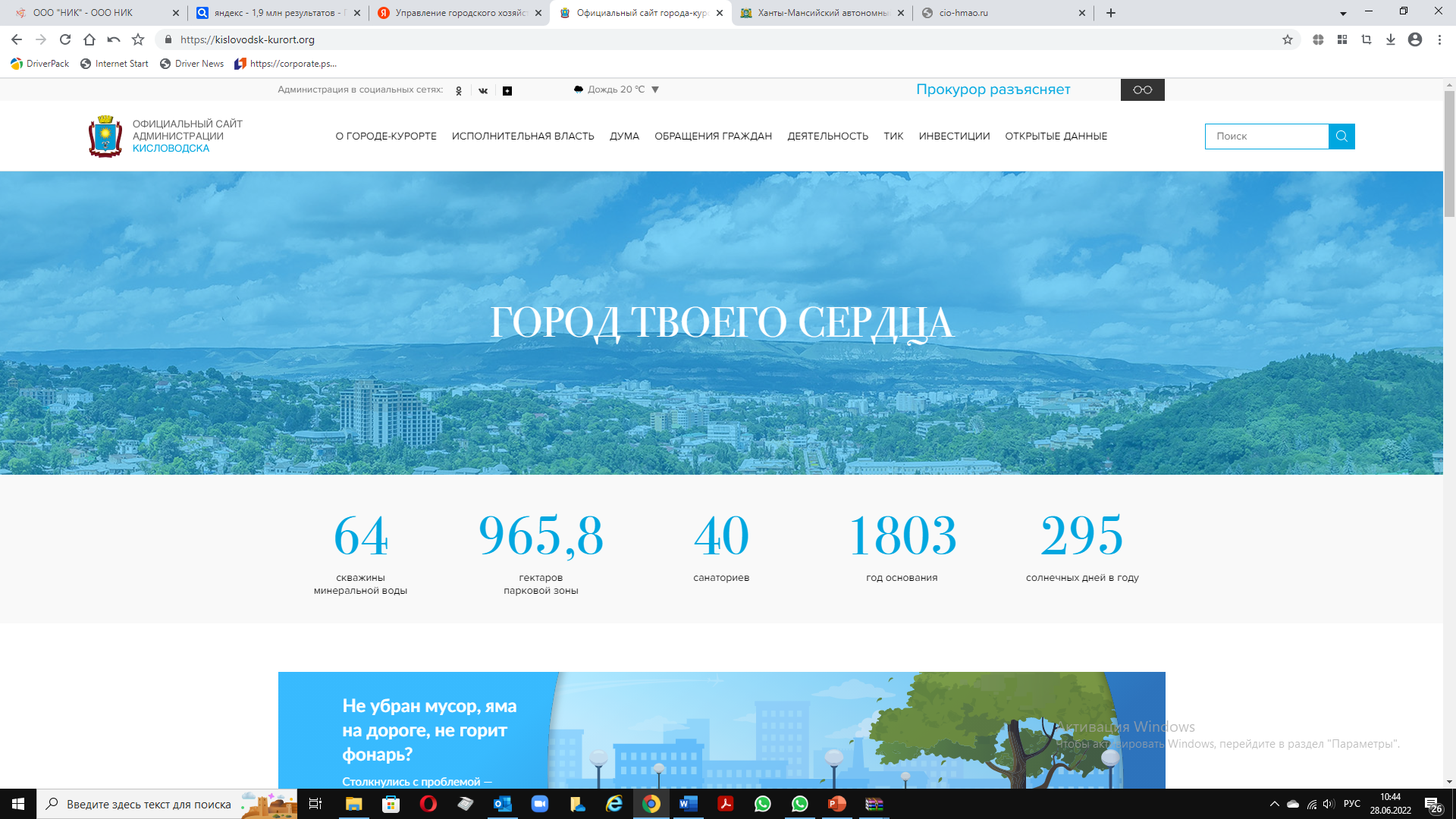 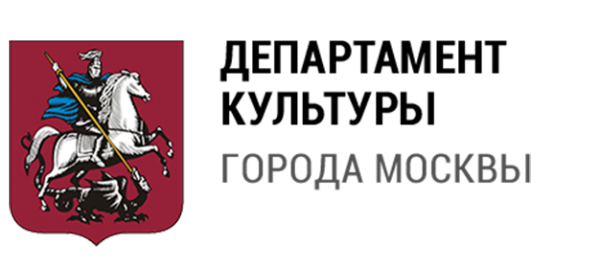 Управление Городского Хозяйства Администрации города-курорта Кисловодска
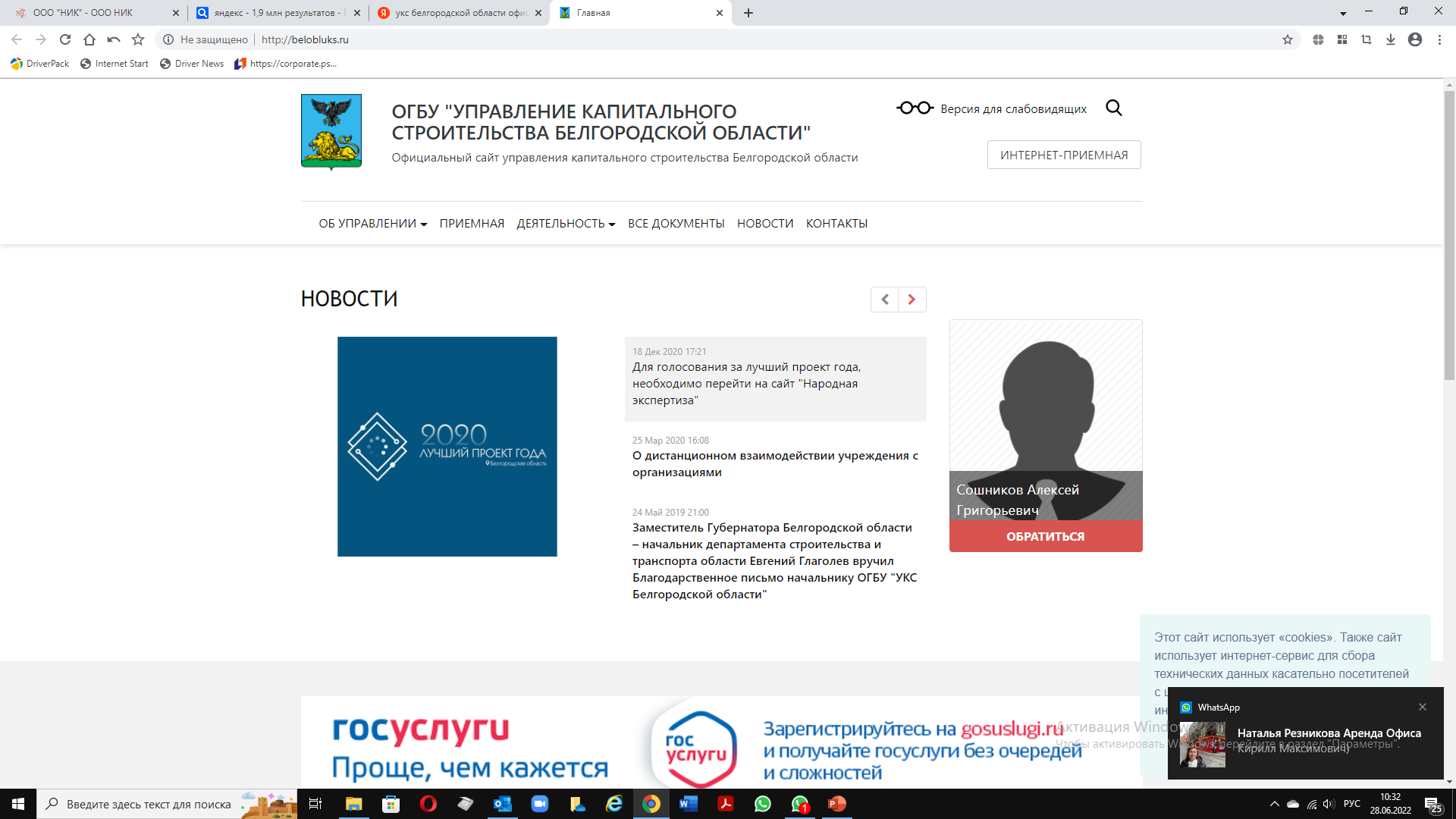 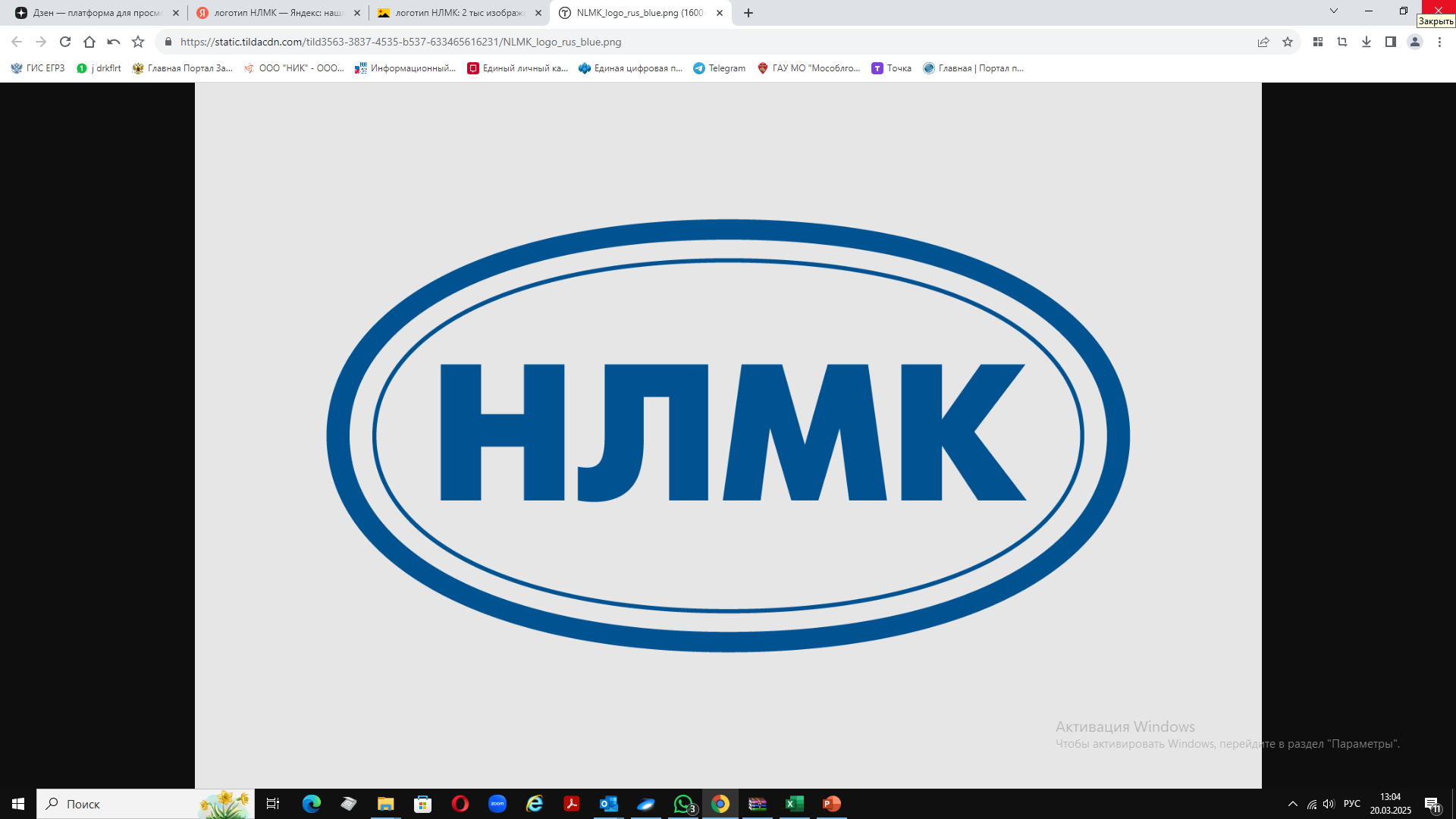 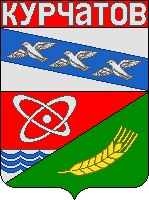 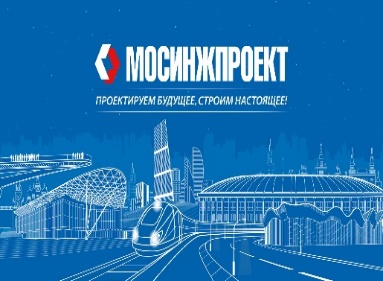 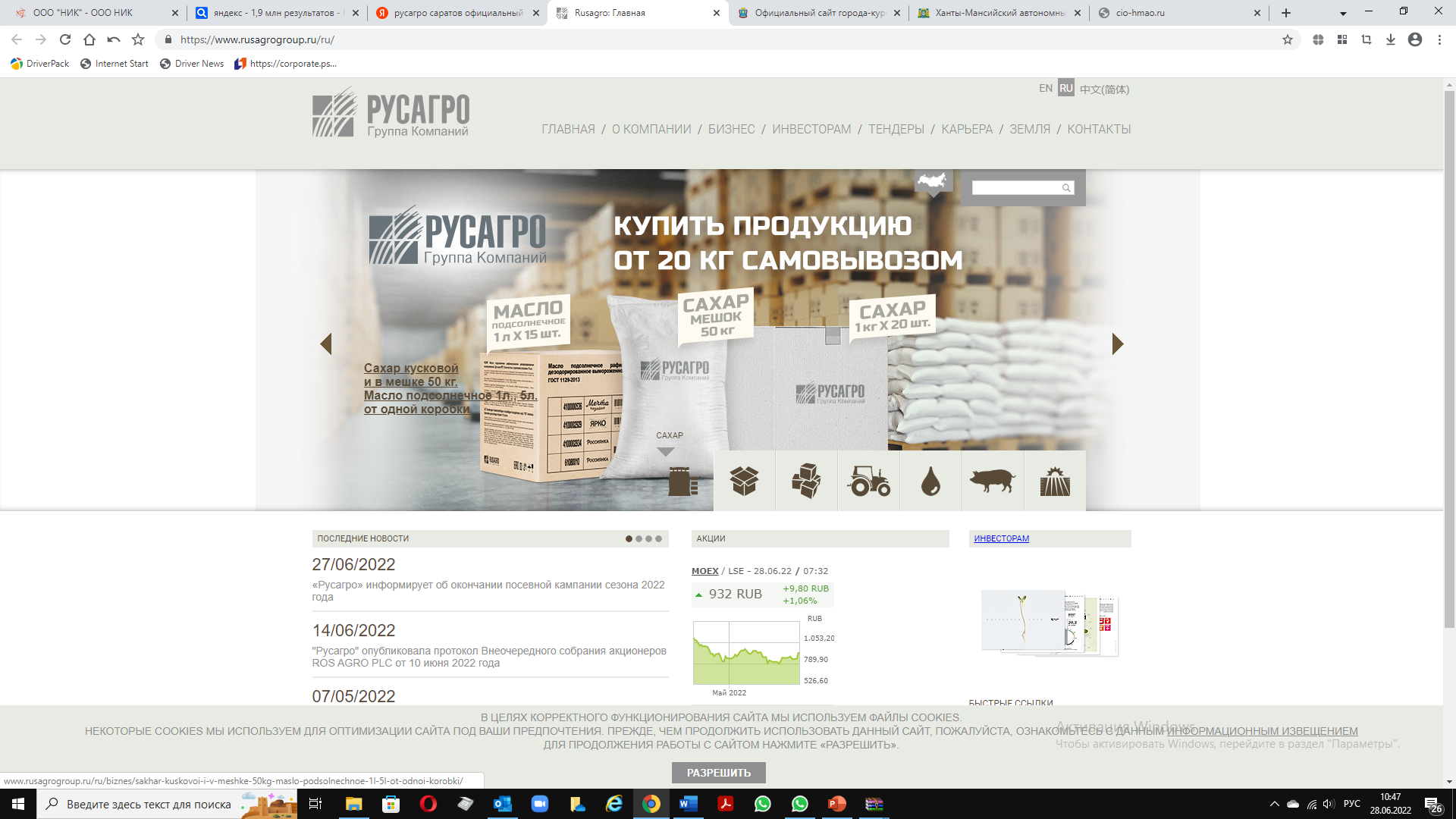 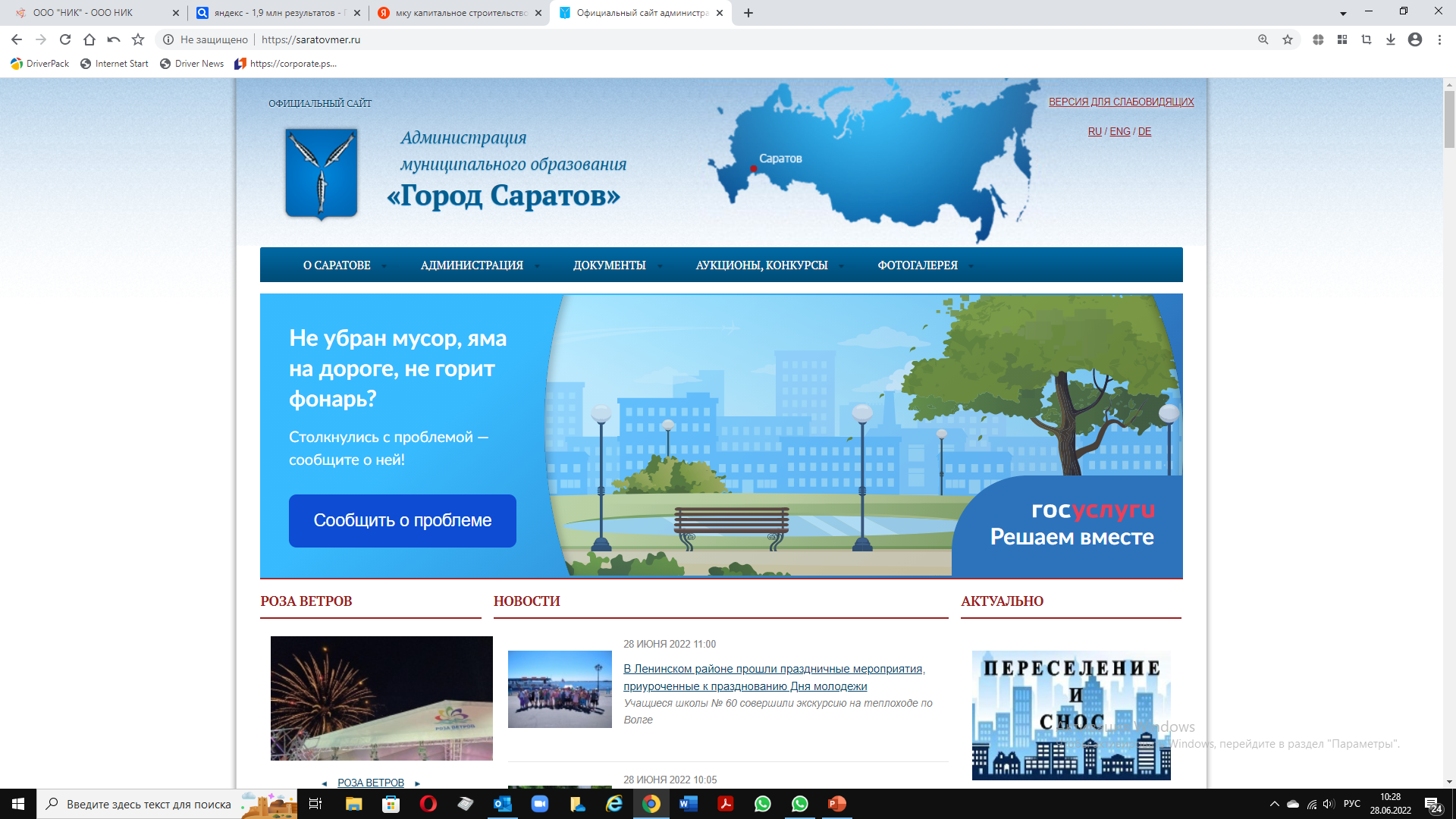 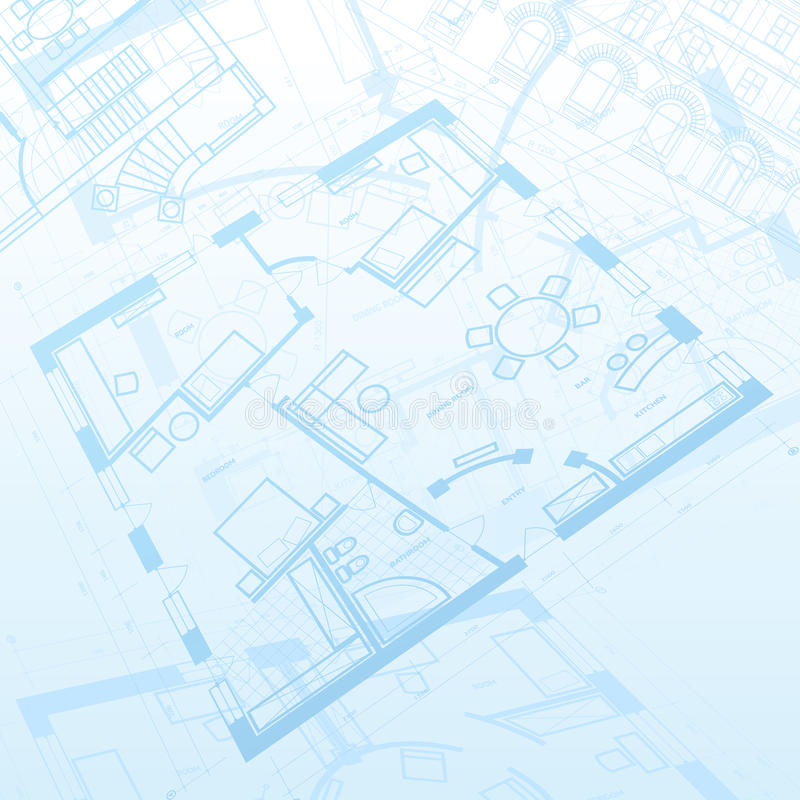 НАШ ОПЫТ В ОБЛАСТИ ПРОЕКТИРОВАНИЯ СОЦИАЛЬНЫХ ГРАЖДАНСКИХ ОБЪЕКТОВ

>15 регионов РФ
Большетроицкая районная больница г.Белгород
Культурно-досуговый центр Московская область
Многоквартирный жилой дом г. Бор, Нижегородская область
Малобюджетный спортивный зал г. Анапа, Краснодарский край (Лозовая)
ДК Угольщиков г. Копейск, Челябинская область
Перинатальный центр г. Йошкар-Ола, Республика Марий Эл
Белгородский строительный колледж г. Белгород
Общежитие ОГАПОУ г. Белгород
Колыванская ЦРБ п.Колывань, Новосибирская область
Малобюджетный спортивный зал Краснодарский край, г. Анапа(Владимирская)
Моргаушская ЦРБ с.Моргауши,Чувашская республика
Школа с детским садом Республика Башкортостан
Детская музыкальная школа имени С.В.Рахманинова г.Кисловодск, Ставропольский край
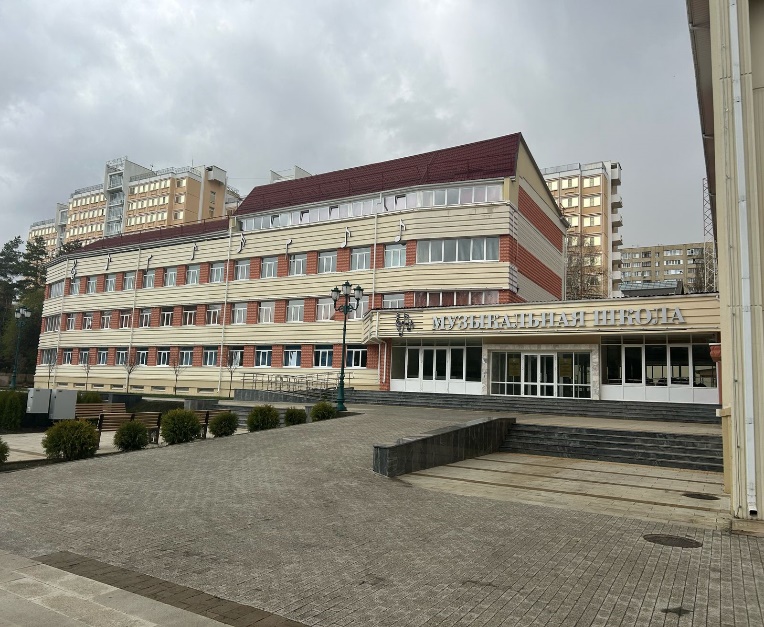 Томаровская районная больница п.Томаровка, Белгородская область
ФОК Торпедо г. Саратов
Детский сад Краснодарский край, с.Цибанобалка
ГБУ Республики Марий Эл «Йошкар-Олинская детская городская больница им.Л.И.Соколовой» Детская поликлиника №2
«Школа в ЖК «Ласточкино» в Ленинском районе г. Саратова»
Ветеринарная лечебница ГБУ ЛО СББЖ Волховского и Киришского районов
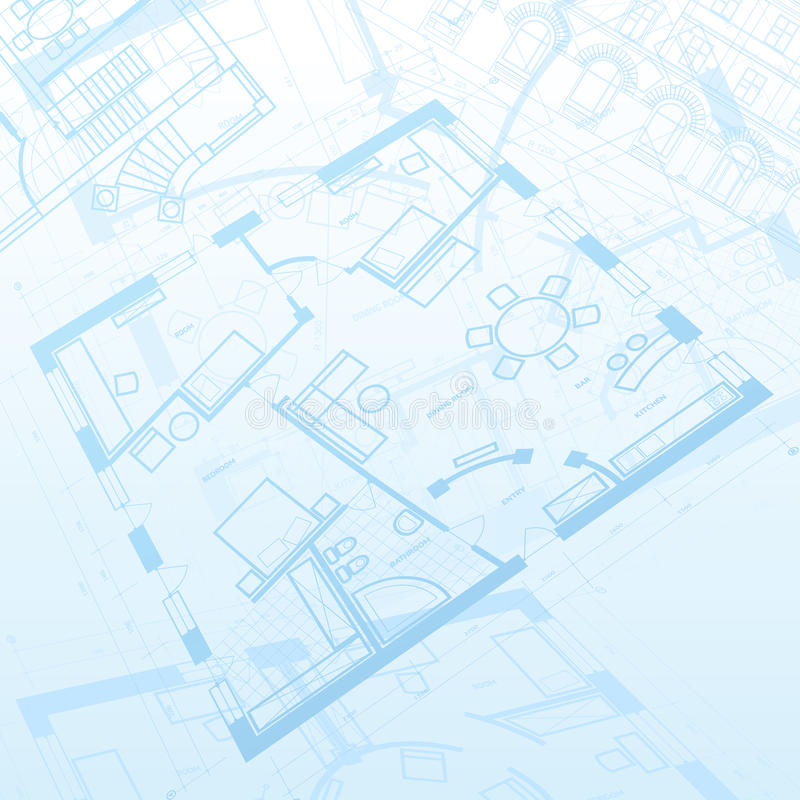 ПРОЕКТИРОВАНИЕ В НЕФТЕГАЗОВОМ СЕКТОРЕ
ОСНОВНЫЕ НАПРАВЛЕНИЯ
Выполнение проектно-изыскательских работ (ПИР) по направлениям обустройства месторождений:
объекты добычи и подготовка углеводородов
промысловые трубопроводы
системы автоматизации и АСУ ТП
системы связи и сигнализации
электроснабжение и электрообогрев
тепло- и водоснабжение, пожаротушение
промышленные сооружения
автомобильные дороги и др.
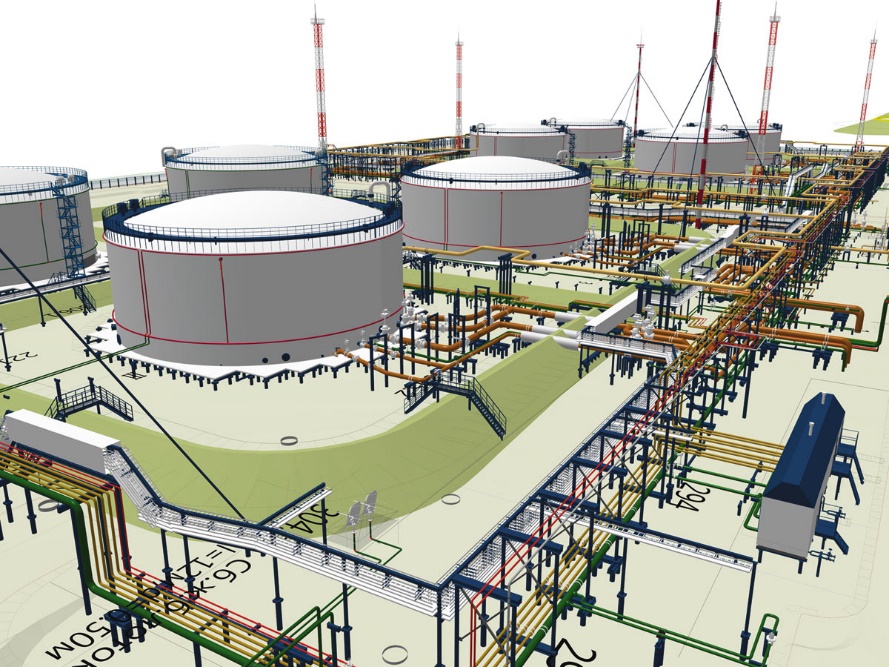 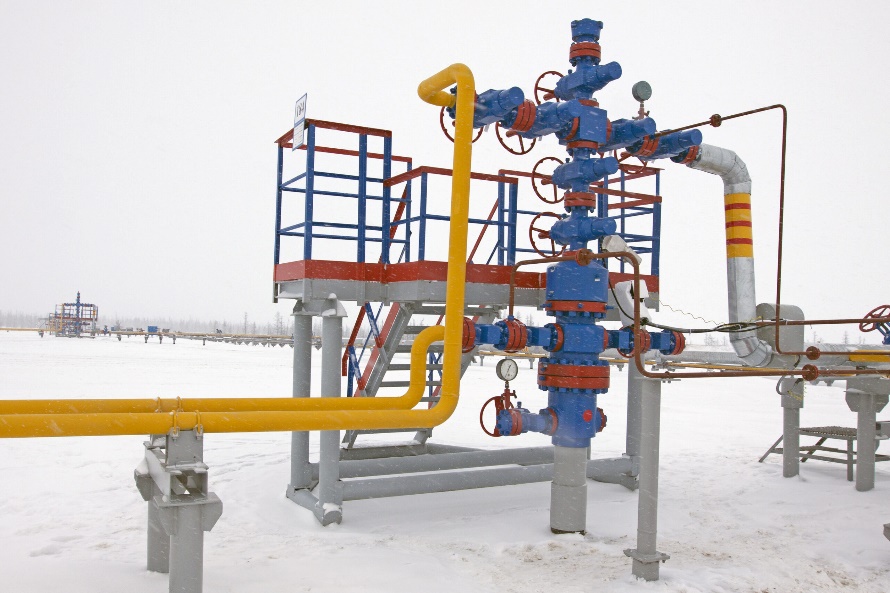 Сопровождение экспертизы выпускаемой документации на разных уровнях
Инжиниринговые услуги
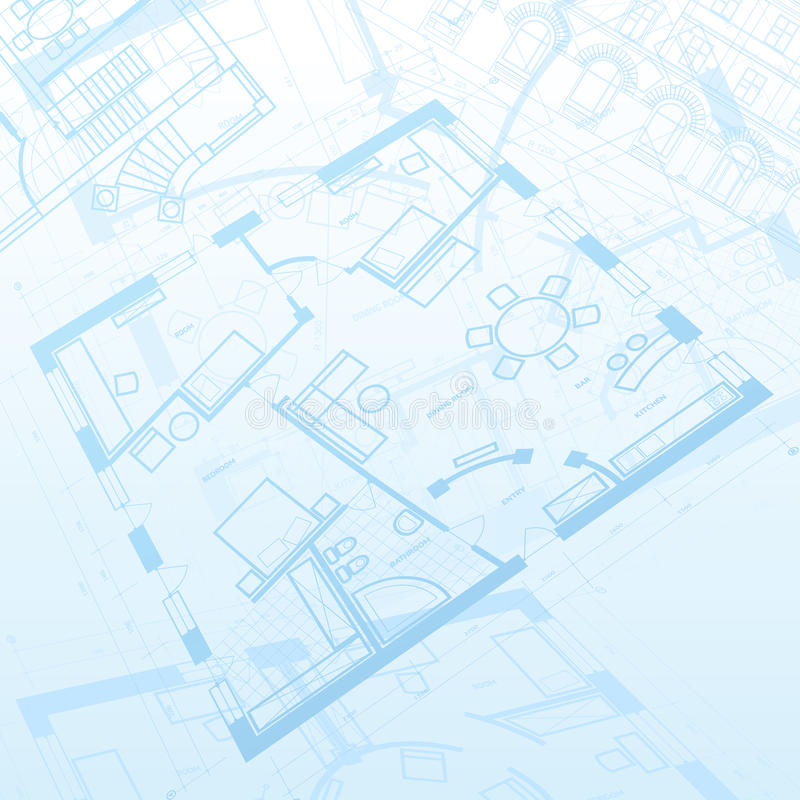 ПРИМЕРЫ КЛЮЧЕВЫХ ПРОЕКТОВ, РЕАЛИЗОВАННЫХ ЗА ПОСЛЕДНИЕ 2 ГОДА

(с получением положительных заключений ГГЭ, ГЭЭ, РТН)
Подземные резервуары для захоронения отходов бурения скважин Тамбейской группы месторождений
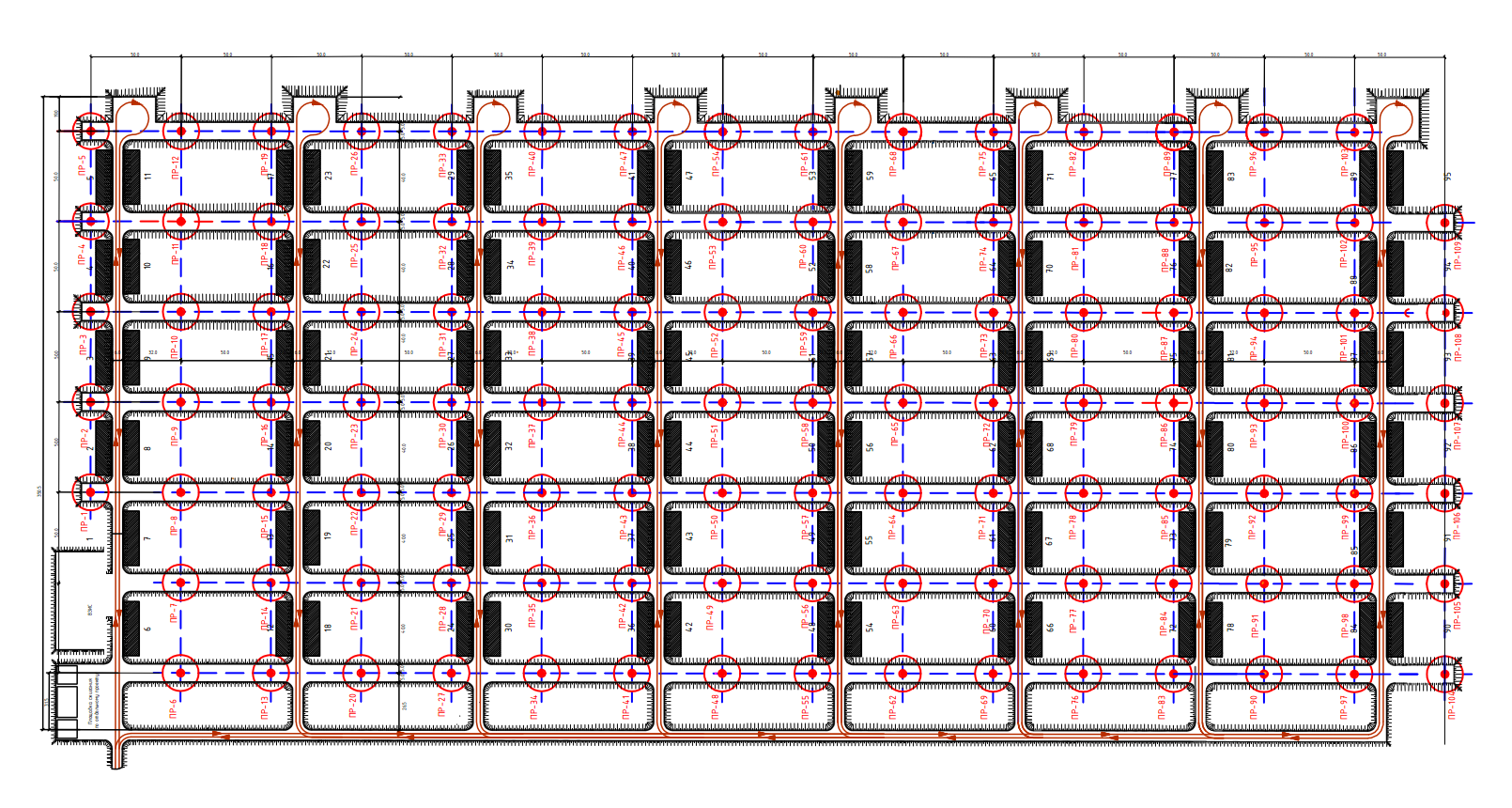 Площадь застройки площадки – 35 Га; 
Подземные резервуары (ПР) – 109 шт., общий объем ПР – 272 000 м3;
Размеры участка для одного ПР объёмом 2000-2500 м3 – 50х50 м;
Ориентировочный объем отсыпки – 400 000 м3;
Проезды предусматриваются из твердого покрытия – дорожная плита;
Площадка для термической обработки шлама – 1250 м2;
Разработка группового рабочего проекта на строительство поглощающих скважин Северо-Тамбейского и Тасийского ЛУ
Строительство дожимной компрессорной станции на газовом месторождении «Западно-Озерное»
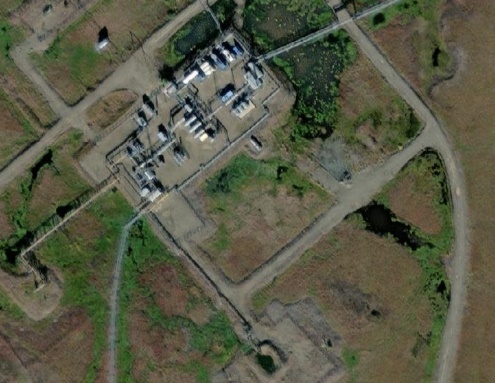 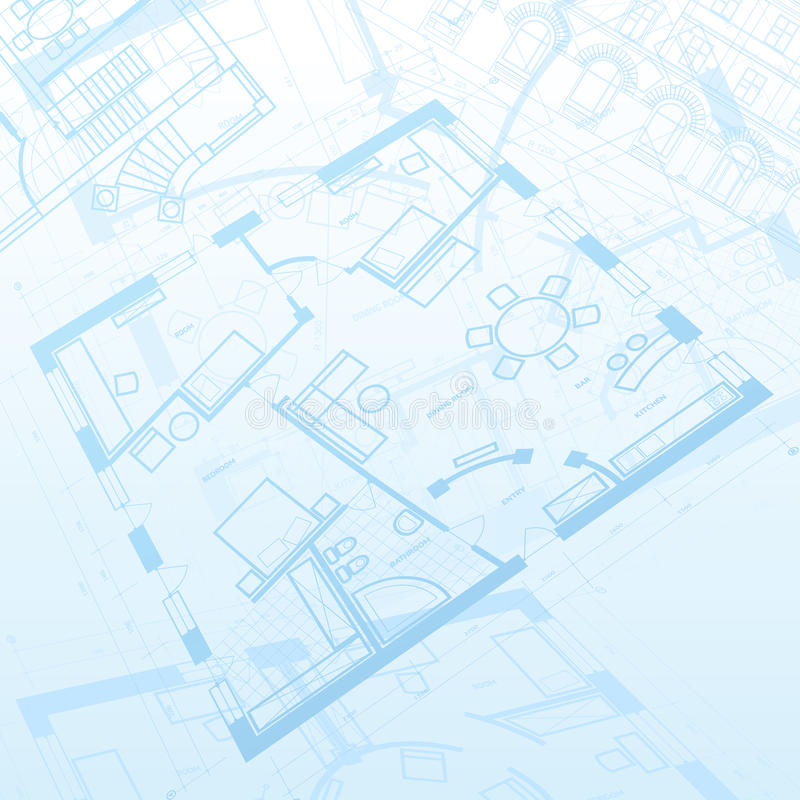 Основные текущие показатели:
Штатная численность – 29 человек
Общее кол-во сотрудников (штатные + удалёнщики) – 48 человек 
Общее кол-во выполненных контрактов > 60 шт
Общее кол-во положительных государственных экспертиз – 60 шт
Кол-во гос. контрактов в качестве ген. проектировщика в работе на 01.01.2025–11 шт
Выпуск проектной документации – собственная типография
Проведение технических обследований зданий/сооружений – собственными силами
Благодарность наших Заказчиков
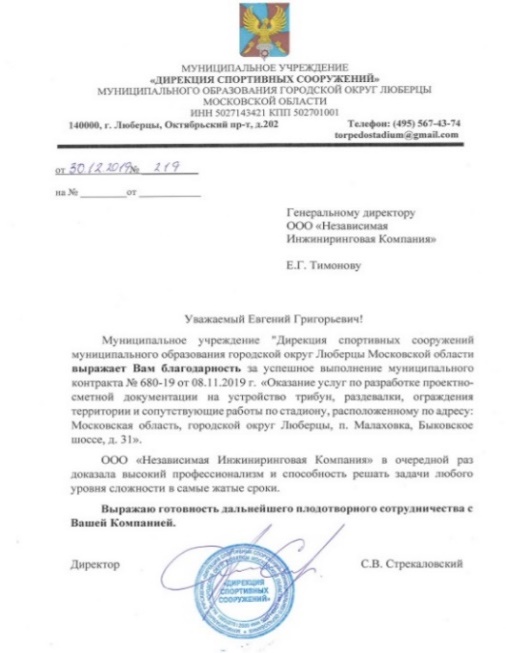 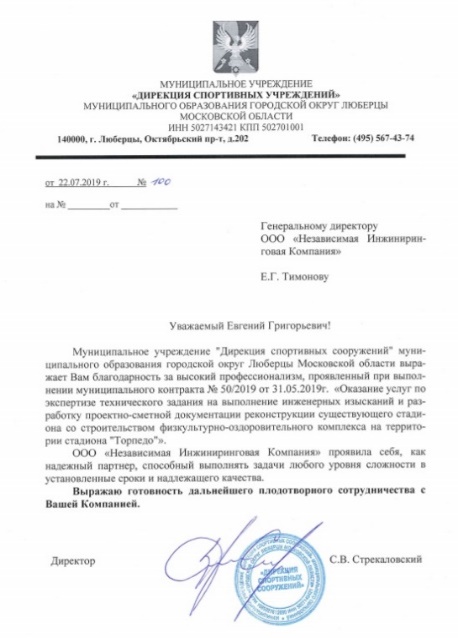 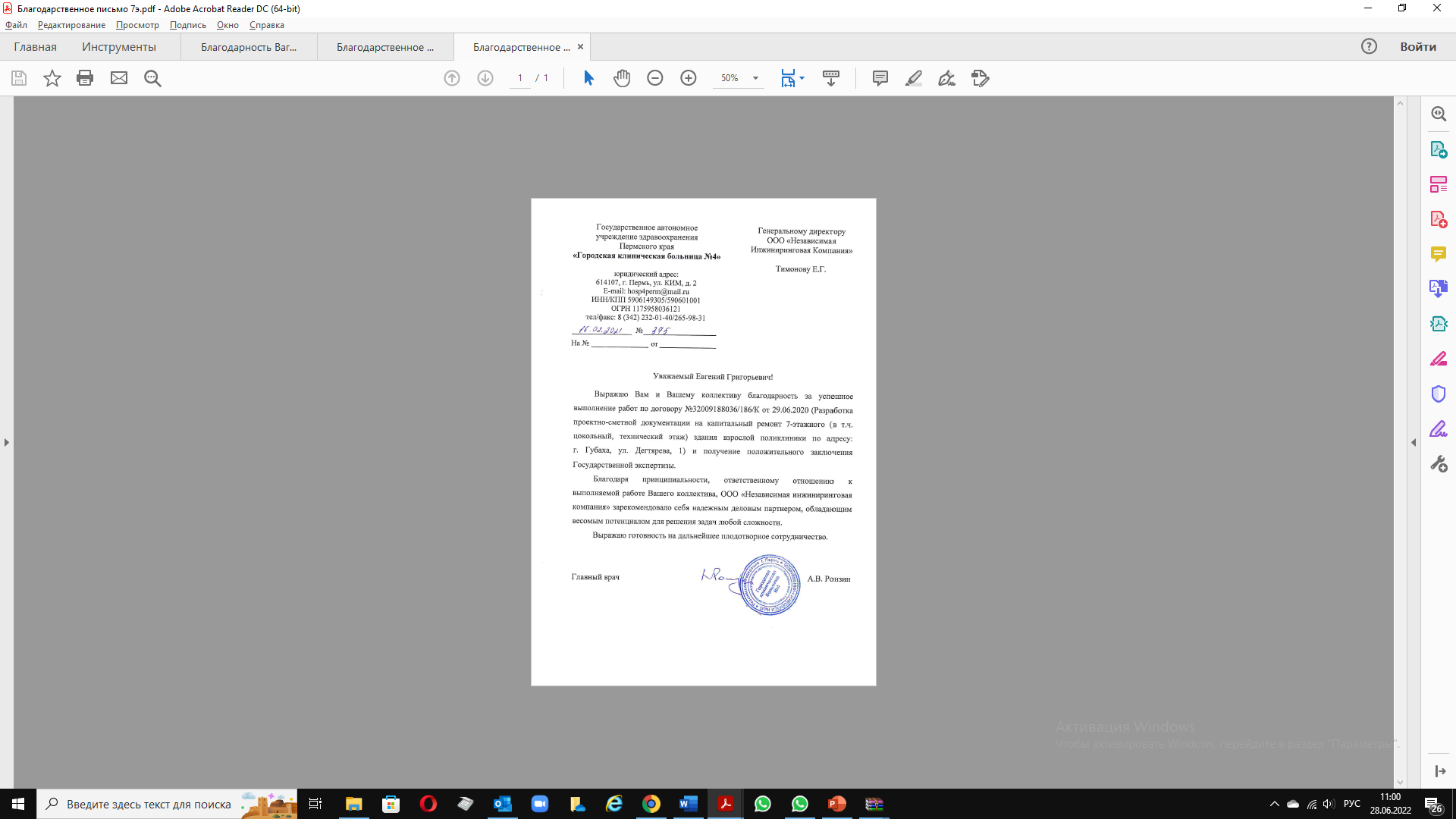 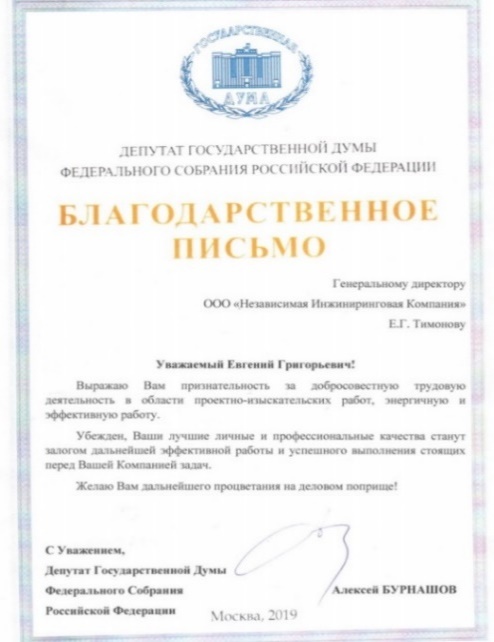 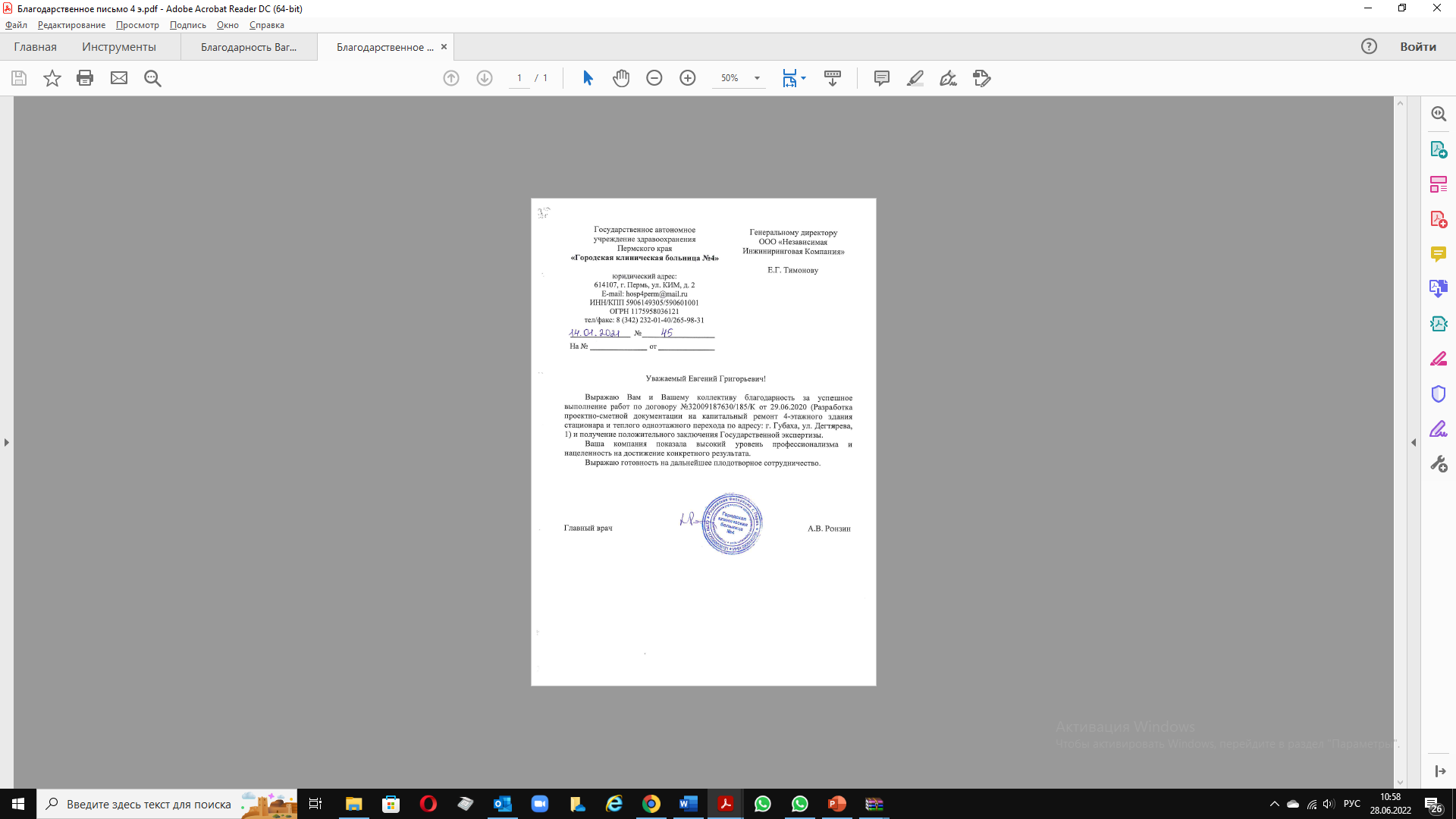 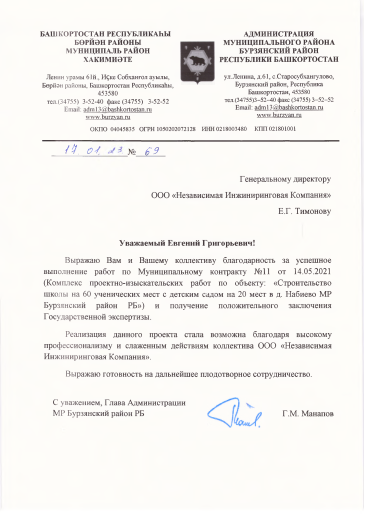 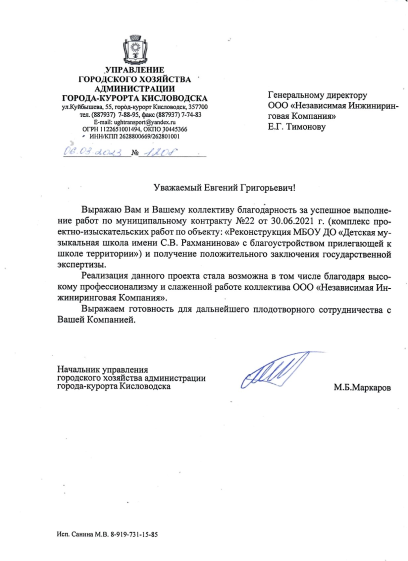 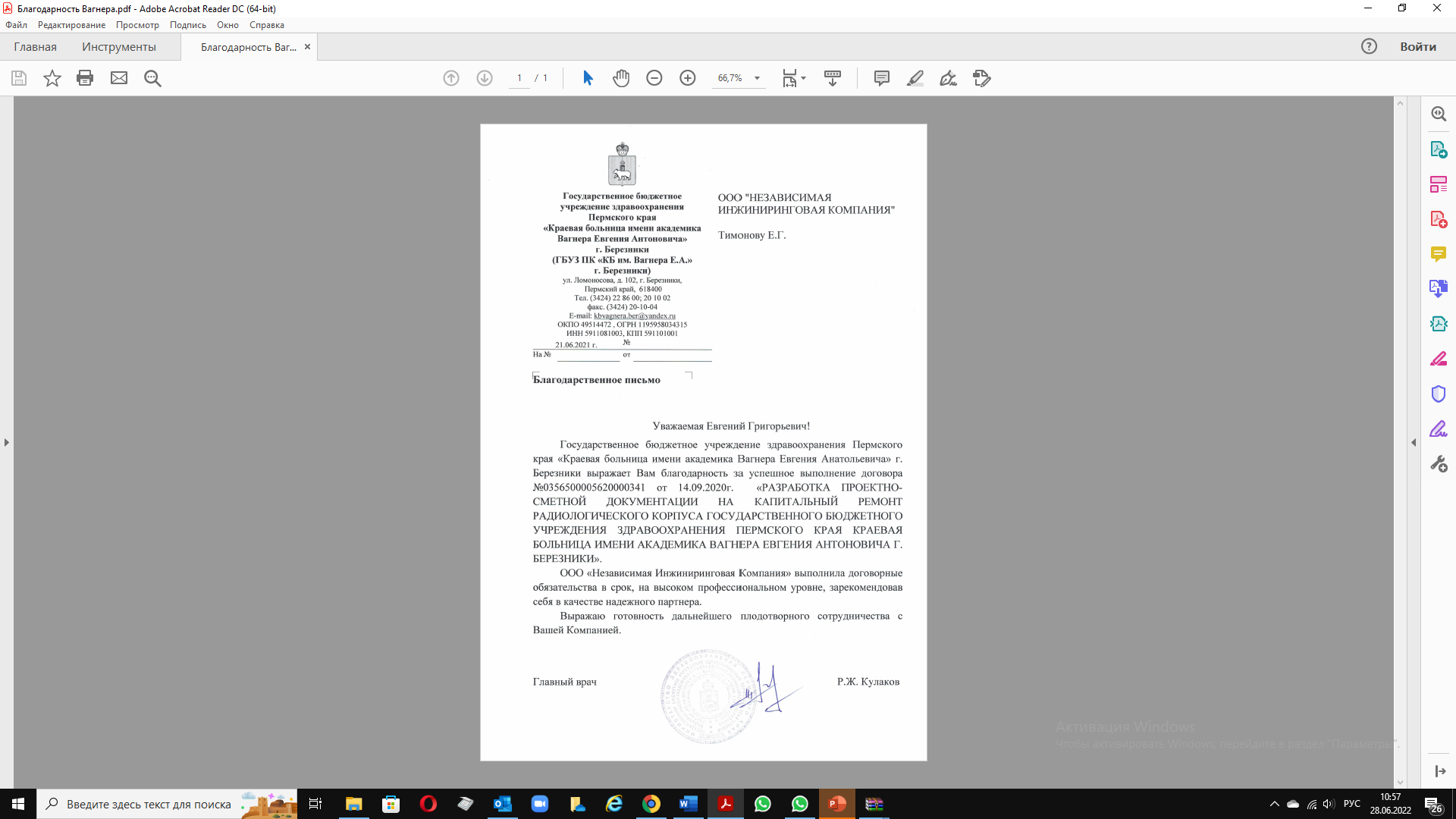 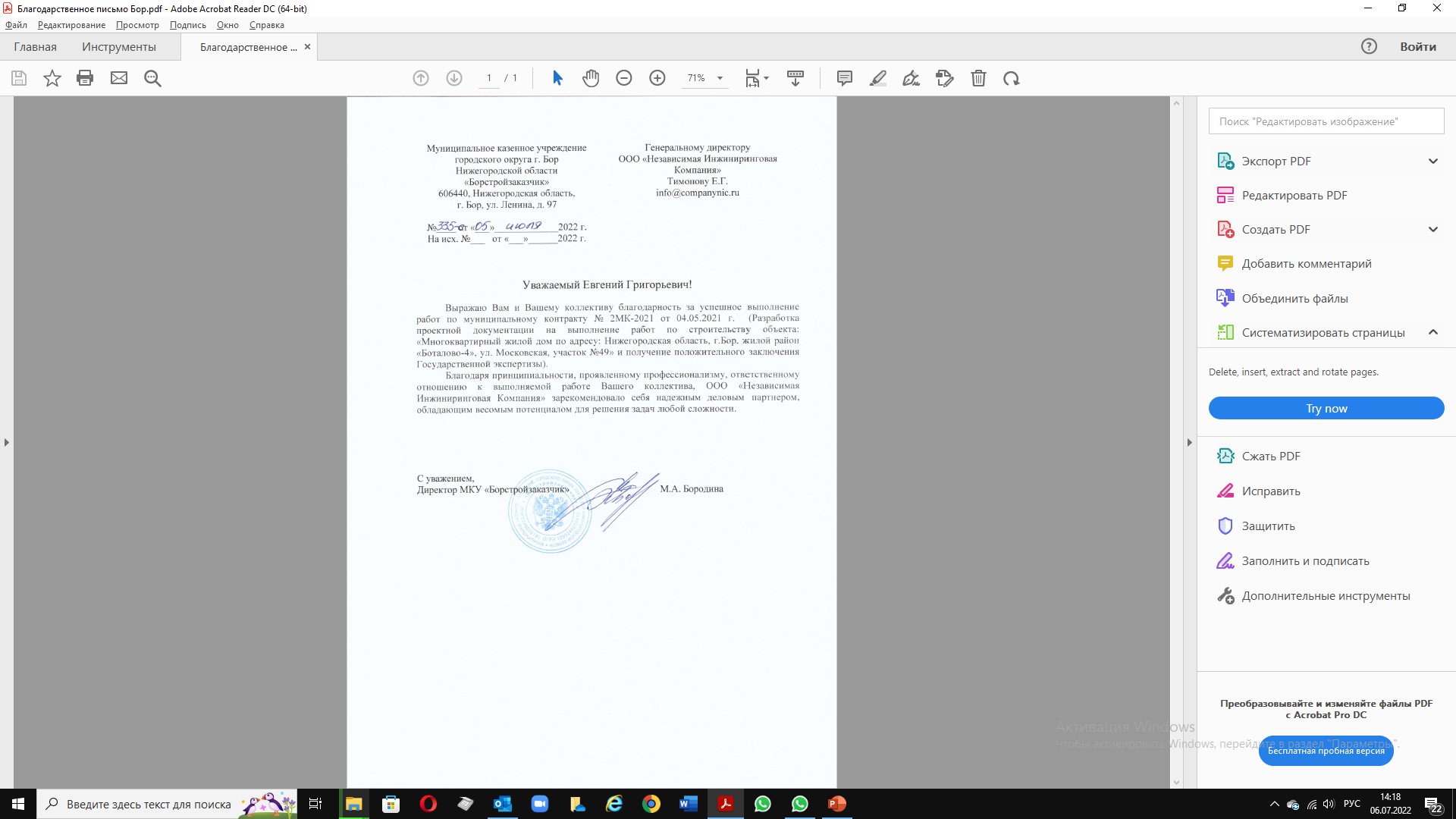 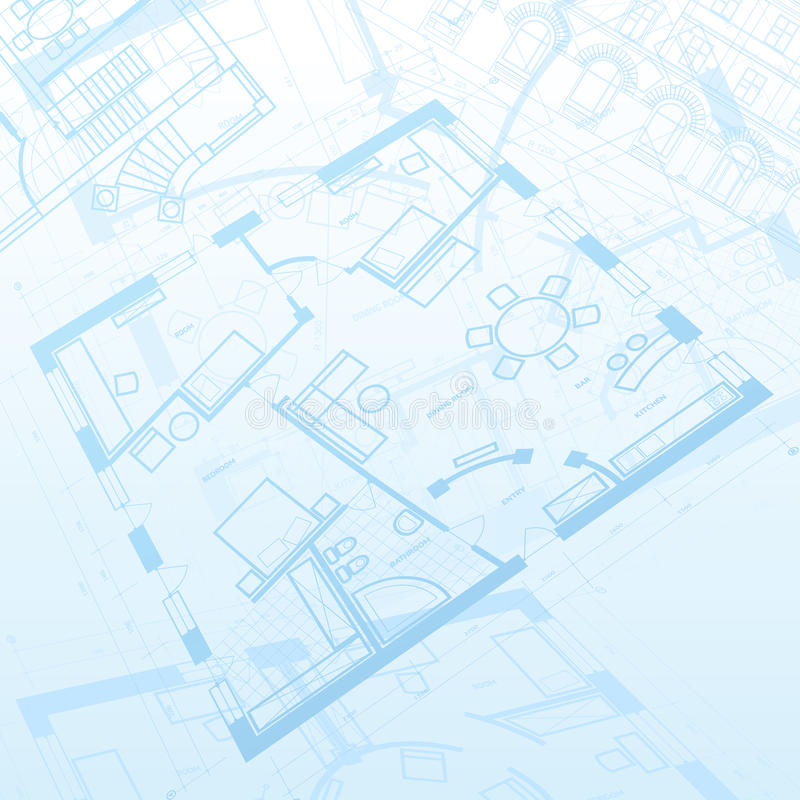 Допуски СРО
СРО на инженерные изыскания
СРО на проектную деятельность
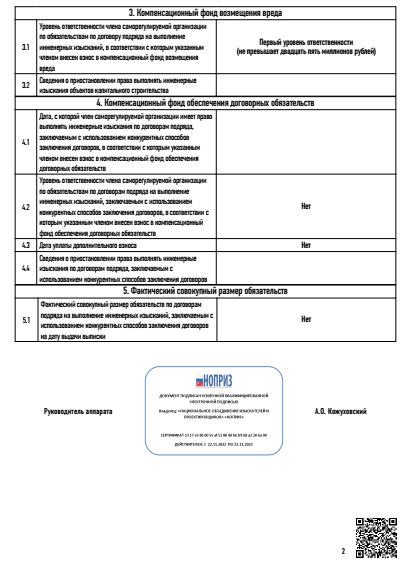 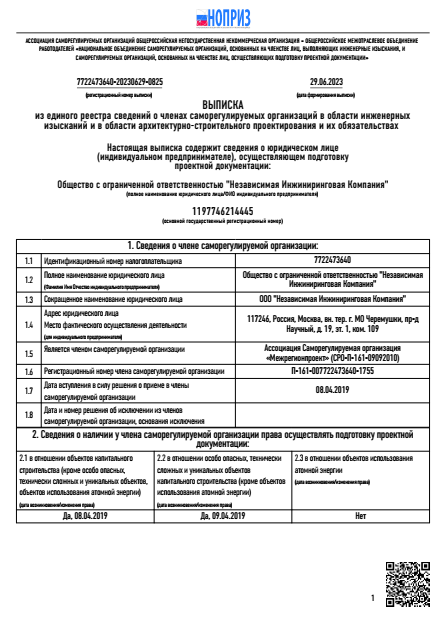 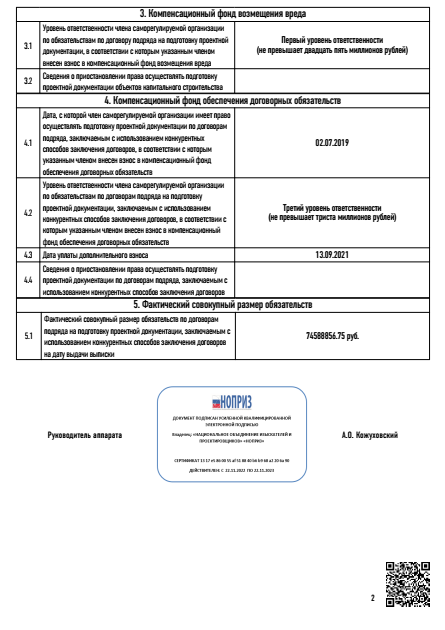 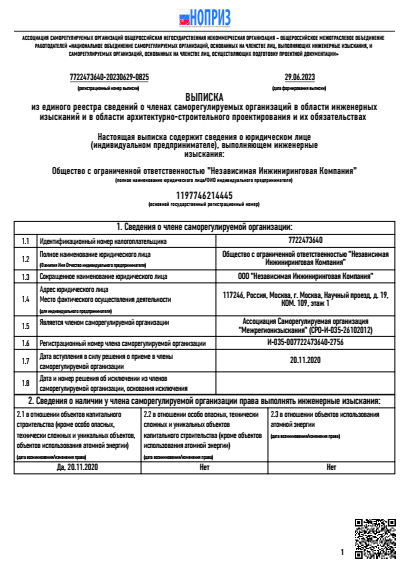 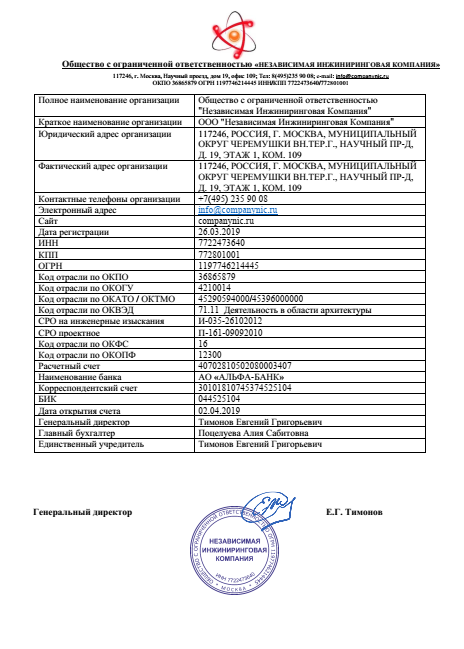 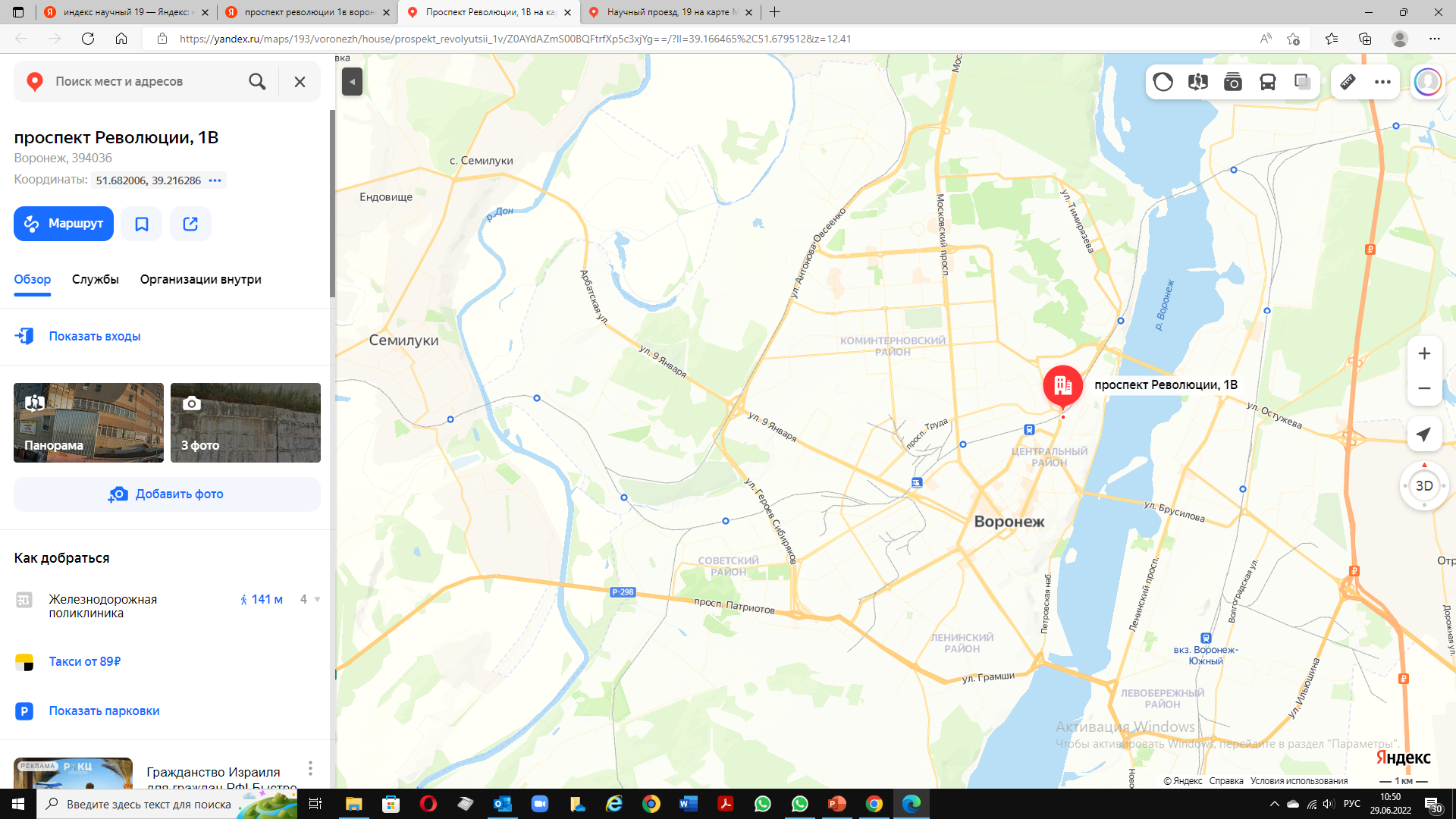 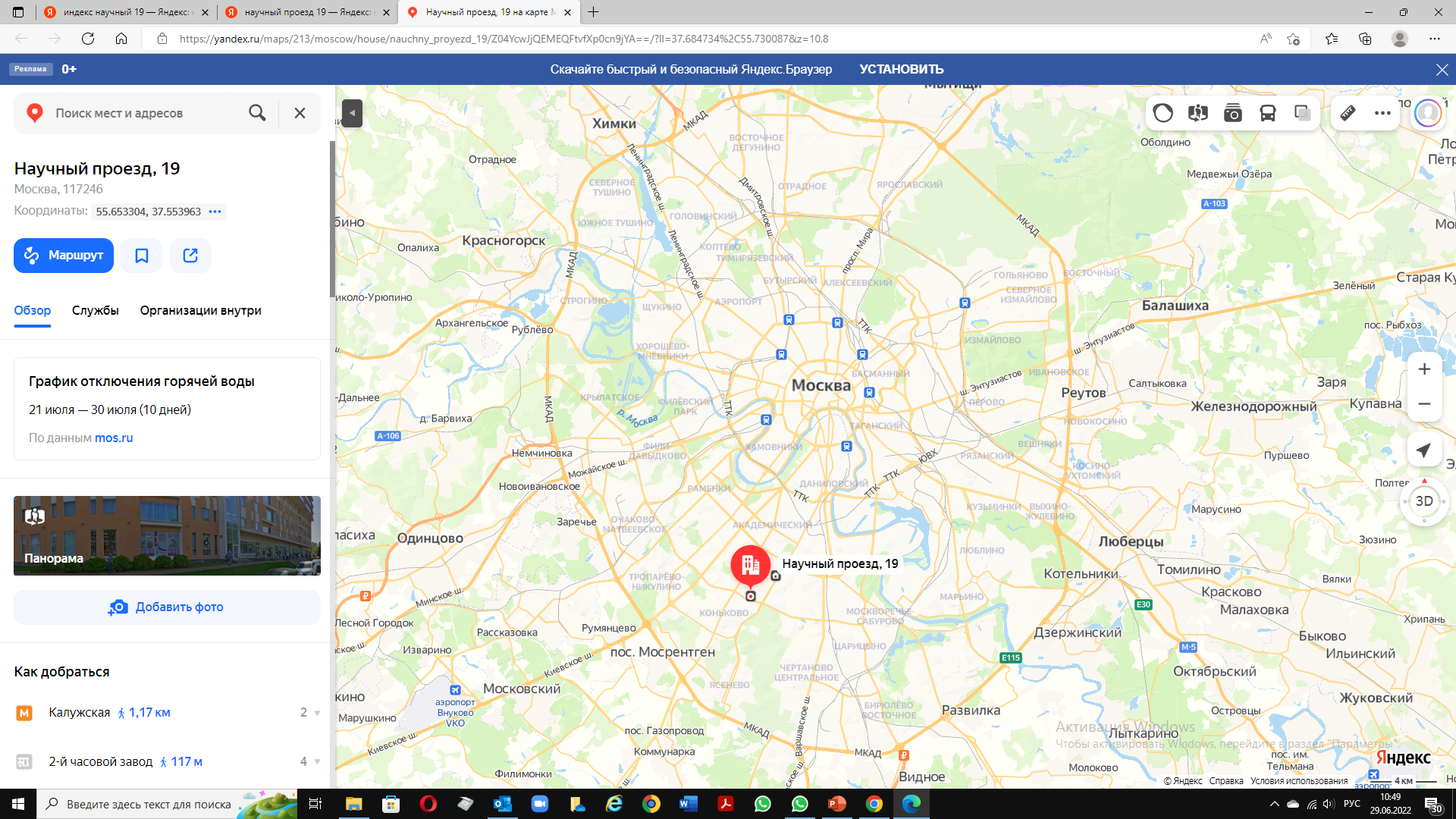 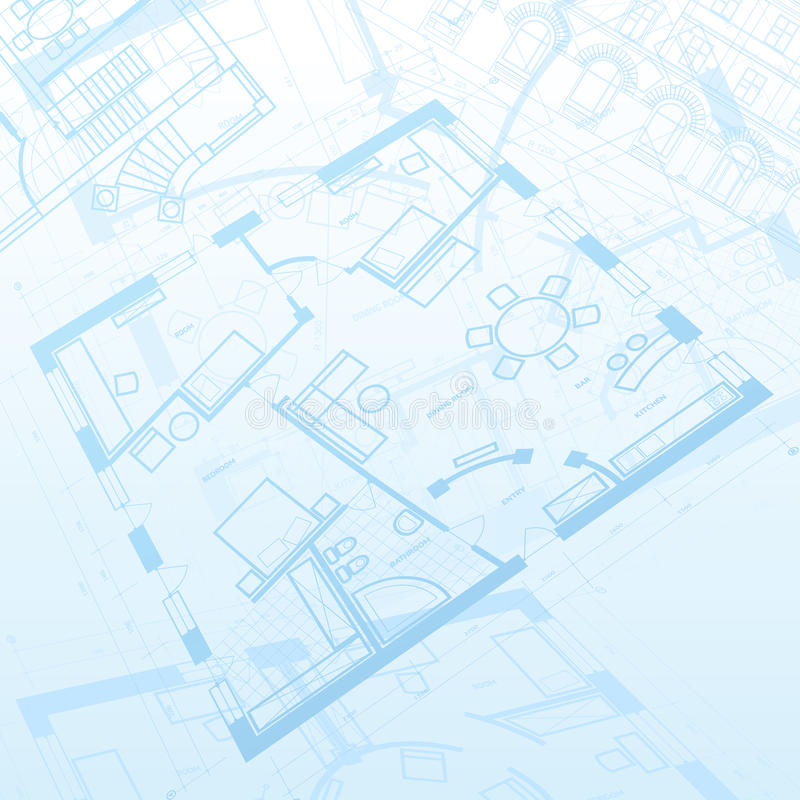 Контактная информация: 
тел. +7-495-235-90-08 
@: info@companynic.ru 
Адрес: 117246, г. Москва, Научный проезд, дом 19, офис 109.
Обособленное подразделение: 394036, г. Воронеж, проспект Революции 1В.